DOZ-KONSANTRASYON ETKİ İLİŞKİSİ
Bir ilacın bir defada veya bir günde alınması gereken miktarına doz denir.
Konsantrasyon; bir kimya terimidir. Kökeni Fransızca dilinden gelmektedir. Derişim.
İLAÇ ETKİSİNİN BOYUTU NEYİ İFADE EDER?
İlaç etkisinin boyutu, reseptör bölgesindeki konsantrasyona bağımlı olup uygulanan ilacın dozu (ve ilaca özgü karakteristik faktörler olan absorbsiyon hızı, dağılım ve metabolizma) olarak tanımlanır.
DOZ-CEVAP EĞRİLERİ İLE NE TÜR İŞLEMLER YAPILABİLMEKTEDİR?
Doz-cevap eğrileri ve eğri parametreleri aracılığıyla başlıca şu türde incelemeler yapılabilmektedir:
Agonistlerin veya ilacın etkinliğinin ve/veya boyutunun incelenmesi(Ör., reseptöre afinitesi),
Agonistlerin birbiri ile karşılaştırılması(Ör., bir agonistin diğerine göre gücü yani potens tayini),
Antagonistlerin agonistler üzerinden etkinliğinin incelenmesi
DOZ-CEVAP EĞRİLERİ
Başlıca 2 tip doz-yanıt eğrisi bulunmaktadır. Bunlar:
Basamaklı (artan) doz-yanıt eğrileri,
Kuvantal doz-yanıt eğrileridir.
BASAMAKLI DOZ-YANIT İLİŞKİLERİNİ TANIMLAYAN EĞRİLERİ ÖZELLİKLERİ
Belli bir biyolojik sistemdeki (izole doku, hayvan veya hasta) ilaç etkisinin yanıt boyutu o ilacın artan konsantrasyonlarına karşı ölçüldüğünde ve yanıta karşılık ilaç konsantrasyonu veya dozunun logaritması olarak grafiğe geçirildiğinde ortaya basamaklı doz-yanıt eğrisi çıkar.
Basamaklı doz-yanıt eğrileri çıkarılırken, farmakolojik yanıt basamakları olan reseptöre bağlanma, uyarı ve uyarının reseptörde doku yanıtına çevrimi süreçlerinin ilaç ve doku bağımlı olduğu; ilaç ve doku bağımlı parametrelerinde sırasıyla denge disosiyasyon sabitesi, intrinsik aktivite ve efikasi olduğu daha önce belirtilmişti.
KUVANTAL DOZ-YANIT İLİŞKİSİ
Büyük bir popülasyonun her bir üyesi üzerinde belirlenmiş bir yanıtın saptanabilmesi için dozlara gereksinim olduğu bir durumda kuvantal doz-yanıt ilişkisi tanımlanır.
Her bir doz düzeyindeki yanıtın popülasyon fraksiyonu, uygulanan dozun logaritmasına karşı grafiğe geçirildiğinde genellikle sigmoid şeklinde olan bir kümülatif kuvantal doz-yanıt eğrisi oluşur. Böyle verilerden, medyan efektif, medyan toksik ve medyan letal dozlar hesaplanabilir.
POTENS
Potens, belli bir etkiyi oluşturmak için gerekli ilaç miktarını tanımlar. 
Diğer bir anlatımla, bir referans bileşik ile bir ilacın karşılaştırılmasında, aynı farmakolojik etkiyi oluşturan dozlar arasındaki oran potens olarak tanımlanır.
POTENS ÖLÇÜMLERİNDE KURAL NEDİR, NASIL BİR SONUCA VARILIR?
Potens ölçümünde temel kurallar şunlardır:
Eşik etkinlik bulunup bulunmadığının ölçülmesi, 
Ligandın reseptör afinitesinin saptanması,
Karşılatırma yapılan ligandlara ilişkilerin eğrilerinin eğimlerinin karşılaştırılması, 
Buna bağlı varılacak sonuç da, ligandlara ilişkin etki mekanizmalarına yaklaşım yapmaktadır.
POTENS ÖLÇÜMÜ İLE RESEPTÖR AFİNİTESİ
Potens, ilacın reseptör afinitesi olarak da saptanır.
Potens, basamaklı veya kuvantal doz-yanıt eğrileriyle saptanır; elde edilen değerler idantik değildir.
POTENS ÖLÇÜMÜNDE LİGANDLARA İLİŞKİN EĞRİLERİNİN KARŞILAŞTIRILMASI
Aynı yanıt sistemine etkiyen iki ilacın doz-yanıt eğrileri birbirleriyle karşılaştırıldığında, her iki eğriye ait eğimlerin aynı olup olmadıkları, eğer farklılarsa her iki değerin birbirinden ne kadar farklılık gösterdiği saptanmaya çalışılır. Bunun sonucunda ligandların etki mekanizması ile ilgili yorum yapma olanağı sağlanır.
DOZ-YANIT EĞİMLERİNİN KARŞILAŞTIRILMASI LİGAND ETKİ MEKANİZMASIYLA NASIL İLİŞKİLENMEKTEDİR?
Eğer iki ilaç aynı yanıt sistemi üzerinde, aynı mekanizma ile etkiyorsa ve fakat sadece potensleri farklı ise kendilerine ait eğrilerin eğimleri aynı olmalıdır. 
Tersine, farklı eğimler, farklı etki mekanizmasının bulunduğunu belirler. Eğer iki eğri yatay yönde ve tüm yanıt düzeylerinde birbirlerinden eşit uzaklıktaysa daha ileri nitelikleri belirlemeden potensi tanımlamak anlamsızdır. 
Eğer iki eğri paralel değilse ve belirli bir yanıt düzeyi tayin edilemez ise potens karşılaştırılması yapmak anlamsızdır.
KONSANTRASTYON-YANIT EĞRİSİNİ TANIMLAYAN PARAMETRELER
Bir konsantrasyon-yanıt veya doz-cevap eğrisinin ölçümle gösterilebilen çeşitli parametreleri vardır. 
Klasik olarak Hill modeliyle açıklanan bir doz-cevap eğrisinde eğri 3 parametre ile tanımlanmaktadır. Bunlar:
Maksimum yanıt (m),
Eğim etkeni (n),
Potens (yer, lokasyon) parametresi.  



Tek doz intravenöz uygulamada ilacın oluşturduğu zamana karşı konsantrasyon grafiği.
KAYNAKÇA
https://nedir.ileilgili.org/doz
https://nedir.ileilgili.org/konsantrasyon 
Prof. Dr. İnci ERDEMLİ, Türk Farmakoloji Derneği Bülteni, Hacettepe Üniv. Eczacılık Fakültesi Farmakoloji Anabilim Dalı Sıhhiye, 06100 Ankara, Sayı:70 Kasım-Aralık 2001 (04.03.2020 13:49)
https://image.slidesharecdn.com/doz-kons-etki-120417064620-phpapp01/95/doz-konsetki-fazlas-iin-wwwtipfakultesiorg-20-728.jpg?cb=1370870749 (07.03.2020)
ANTİALLERJİK İLAÇLAR
VERİLİŞ YOLU
KONTRENDİKASYONLARI
ENDİKASYONLARI
YAN ETKİLERİ
İLAÇ
Bir antihistaminik ilaç sınıfından desloratadini içerir. AERIUS, uyku hali oluşturmayan alerjiye karşı kullanılan bir ilaçtır. Alerjik reaksiyonlar ve alerji belirtilerinin kontrol altına alınmasına yardımcı olur. AERIUS alerjik nezle ile ilişkili hapşırık, burunda akıntı ve kaşıntı, damakta kaşınma ve gözlerde kaşınma, kızarıklık veya yaşarma gibi belirtileri (örneğin saman nezlesi, ev tozu akarına karşı alerji) giderir. AERIUS ayrıca ürtiker (alerjiden kaynaklanan bir deri hastalığı) ile birlikte görülen kaşıntı ve derideki kabartı ve kızarıklık gibi semptomların ortadan kaldırılmasında endikedir.
Parasetamol ‘e hipersensitivitesi olanlarda, zayıf böbrek veya karaciğer fonksiyonuna sahip olanlarda kontrendikedir. 
Klorfeniramin maleat 6 yaşından küçük çocuklarda santral sinir sisteminin paradoksal stimulasyonuna sebep olabilir.
 Fenilefrin şiddetli hipertansiyonu veya ventriküler taşikardisi olan ayrıca fenilefrine hipersensitivitesi olan hastalarda kontrendikedir. Fenilefrin hipovolemik hastalarda tek tedavi yolu olarak seçilmemelidir. İlaç uygulanır iken veya sonrasında hipotansiyon oluşursa ilave hacim yer değiştirme (volume replacement) gerekebilir.
 Prostat hipertrofisi, mesane çıkışında obstruksiyon, akut astma, hipertroidizm, ağır hipertansiyon, kardiak aritmiler, serebrovasküler hastalığı olanlarda kullanılmamalıdır. Oksolamin sitrat çocuklarda halusinasyonlara yol açabilir, bulantı ve kusmaya sebep olabilir.
Duyarlı kişilerde nadiren:
Baş dönmesi
Mide yanması
Uykusuzluk
Ağız kuruluğu
Deri döküntüsü
İdrar zorluğu
Çarpıntı
Görmede bulanıklık
İştahsızlık
Terleme
Taşikardi
Kulak çınlaması
Fotosensitivite görülebilir.
İlacın dozu azaltıldığında veya alımı durdurulduğunda bu etkiler ortadan kalkar.
Yetişkinlerde; günde 3 defa 1-2 tablet
Çocuklarda; 6-12 yaş arasındakilere 8 saat arayla günde 3 defa 1 tablet
12 yaşından büyük çocuklara, yetişkin dozlarda verilebilir.
6 yaşındaki ve daha küçük çocuklarda kullanılması önerilmez. DOZ AŞIMI VE TEDAVİSİ Hasta erken görülmüşse kusturulur veya midesi yıkanır. Katartik (milk of magnesia) verilmesi faydalı olabilir. Hipotansiyon varsa vazopressörler kullanılabilir. Analeptikler kullanılmamalıdır.
AERIUS
DİĞER SİSTEMİK ANTİHİSTAMİNİKLER
SİSTEMİK ANTİHİSTAMİNİK İLAÇLAR
VERİLİŞ YOLU
KONTRENDİKASYONLARI
ENDİKASYONLARI
YAN ETKİLERİ
İLAÇ
Alerjik reaksiyonlar [yüz, dudaklar, dil ve/veya boğazda şişme (soluma veya yutma zorluğu yaratabilir)
Hırıltılı solunum
Kaşıntı, kurdeşen ve şişlik] bunların hepsi çok ciddi yan etkilerdir.
Üst solunum yolu enfeksiyonu
Yorgunluk
Ağız kuruluğu
Baş ağrısı
Döküntü
Ateş
Karaciğer enzimlerinde yükselme
Diyare (ishal)
Bulantı, kusma yaygın görülen yan etkileri arasındadır.
AİRCOMB, ağız yoluyla alınır. Belirli bir miktar suyla beraber alınır. AİRCOMB’un aç veya tok karnına alınmasında herhangi bir sakınca yoktur.Çocuklarda Kullanımı:
Dozu nedeniyle AİRCOMB’un 15 yaşın altındaki hastalarda kullanılması önerilmez.
Yaşlılarda kullanımı:
AİRCOMB bileşenlerinden montelukastın yaşa bağlı olarak özel doz ayarlaması gerekmemektedir; ancak desloratadinin geriyatrik popülasyonda etkililik ve güvenliliği henüz belirlenmemiştir.
Böbrek/karaciğer yetmezliği:
Karaciğer yetmezliği kullanımı ile ilgili veri yoktur. Şiddetli böbrek yetmezliğinde AİRCOMB dikkatle kullanılmalıdır.
Etkin madde olan Desloratadin, vücutta, doğal bir kimyasal olan histaminin yol açtığı ödem, kızarıklık, sıcaklık, kaşıntı, gözlerde sulanma, burun akıntısı gibi alerjik belirtilerin tedavisinde etkili antihistaminik bir maddedir. Alerji tedavisinde kullanılır. Diğer etkin madde Montelukast sodyum ise solunum yoluyla alınan ev tozu akarları, polen gibi alerjen maddelerin vücuda girmesiyle salgılanan kimyasalları engelleyen bir maddedir.
Eğer, ilacın içerdiği maddelerden herhangi birine karşı alerjiniz var ise (etkin madde veya yardımcı maddeler)
Ciddi karaciğer yetmezliğiniz varsa bu ilacı kullanmayınız.
Fıstık ya da soyaya alerjiniz var ise kullanmayınız.
 AİRCOMB akut astım ataklarının tedavisinde kullanmak üzere tasarlanmamıştır. Bir atak yaşarsanız doktorunuzun size verdiği talimatlara uyunuz. Astım atakları için aldığınız kurtarıcı inhale ilacınızı her zaman yanınızda bulundurunuz. 
Eğer böbrek fonksiyonlarınız zayıf ise AİRCOMB’u almadan önce doktorunuz veya eczacınız ile konuşunuz.
AİRCOMB
ANTİHİSTAMİNİK KOMBİNASYONLARI
SİSTEMİK ANTİHİSTAMİNİK İLAÇLAR
VERİLİŞ YOLU
KONTRENDİKASYONLARI
ENDİKASYONLARI
YAN ETKİLERİ
İLAÇ
AİRPASS, ağız yoluyla, bir miktar su ile birlikte bütün olarak alınmalıdır. AİRPASS'ın aç veya tok karnına alınmasında herhangi bir sakınca yoktur.
Çocuklarda kullanımı:
15 yaşından küçük pediyatrik popülasyonlarda etkililik ve güvenliliği belirlenmemiştir.
Yaşlılarda kullanımı:
Böbrek fonksiyonu normal olan yaşlı hastalarda dozun ayarlanması gerekmemektedir.
Böbrek/karaciğer yetmezliği:
Böbrek yetmezliği olan hastalara, hastalığın şiddetine göre daha düşük doz verilebilir.
Ağız, dil, yüz ve/veya boğazın şişmesi
Nefes alma veya yutma güçlükleri (göğüs darlığı veya hırıltılı solunum)
Kurdeşen
Ölümcül olabilen kan basıncında ani düşüşe neden olan bayılma veya şoku içeren alerjik reaksiyon (aşırı duyarlılık reaksiyonu)
İstem dışı şiddetli kasılmalarla belirgin nöbet durumu (konvülsiyon)
Grip benzeri hastalıklar, kol ve bacaklarda uyuşma, iğnelenme ve hissizlik
Solunum bulgularının kötüleşmesi ve/veya döküntü
Karaciğer iltihabı (hepatit)
Bunların hepsi çok ciddi yan etkilerdir.
AİRPASS'ın herhangi bir bileşenine ya da piperazin türevleri olarak adlandırılan kimyasal maddelerden herhangi birisine karşı alerjiniz (aşırı duyarlılığınız) varsa.
Ağır böbrek yetmezliğiniz varsa. (Böbrek fonksiyonlarını izlemek için kullanılan bir madde olan kreatininin kandan temizlenme hızı 10 ml/dak'nın altında ise)
Fıstık ya da soyaya alerjiniz varsa.
AİRPASS'ın akut astım ataklarının tedavisinde etkinliği kanıtlanmamıştır. Bir atak yaşarsanız doktorunuzun size verdiği talimatlara uyunuz. Astım atakları için aldığınız kurtarıcı inhale ilacınızı her zaman yanınızda bulundurunuz.
AİRPASS alkol ile birlikte alındığında dikkatli olunuz. Rasemik setirizinin alkolün etkilerini artırmadığı gösterildiği halde hassasiyeti olan hastalarda, setirizin ya da levosetirizinin alkol ve beyne etkisi olan diğer ilaçlarla birlikte alınmasının uyanıklık üzerine olumsuz etkisi olabilir.
Ağır böbrek yetmezliği varsa kullanmayınız.
Levosetirizin alerji tedavisinde kullanılan bir antihistaminiktir. Montelukast lökotrienler adı verilen maddeleri engelleyen bir lökotrien alıcısı (reseptör) antagonistidir (karşıt etki gösteren). Lökotrienleri engelleyerek astım belirtilerini iyileştirir ve alerjik nezleyi iyileştirir. AİRPASS alerjik rinit (burun iltihabı) ve alerjik rinitle birlikte olan astım tedavisinde ve semptomlarının giderilmesinde kullanılır.AİRPASS, ayrıca, 15 yaş ve üzeri hastalarda antihistaminiklere dirençli, alerjinin yol açtığıbir deri hastalığının (kronik idiyopatik ürtiker) tedavisinde kullanılır.
KORTİKOİDLER
AİRPASS
SİSTEMİK ANTİHİSTAMİNİK İLAÇLAR
VERİLİŞ YOLU
KONTRENDİKASYONLARI
ENDİKASYONLARI
YAN ETKİLERİ
İLAÇ
Bilastine veya ilacın içindeki yardımcı bileşenlere daha önce aşırı hassasiyet durumu geliştiyse; ALEREX i kullanmamanız gerekmektedir.
ALEREX, vücutta kızarıklık, kaşıntı, ödem, gözlerde sulanma, burun akıntısı gibi belirtilere yol açan histamin adlı kimyasalın etkilerini yavaşlatır.
Eğer herhangi bir ilaca alerjiniz varsa veya orta derecede veya ağır böbrek fonksiyon bozukluğunuz var ise ya da başka ilaçlarla tedavi görüyorsanız; ALEREX‘i almadan önce hekiminize durumunuzu  anlatınız.
ALEREX’i düzenli kullanmanıza rağmen belirtilerinizde bir iyileşme görülmez, hatta daha da şiddetlenirse acilen doktorunuzla görüşmelisiniz.
12 yaşından küçük çocuklarda kullanılması önerilmemektedir.
ALEREX’i  hamilelik döneminde ve emzirme dönemlerinde doktorunuza danışmadan almayınız.
ALEREX, antihistaminik bir etkin madde olan bilastin içerir ve beyaz, oval,
bikonveks ve çentikli tablet şeklindedir. l0,20,30,40,50 tabletlik blister
ambalajlarda tedarik edilmektedir. ALEREX, saman nezlesi (hapşırma, kaşıntı,
burun akıntısı ve tıkanıklığı ile gözlerde kızarma ve sulanma) ve alerjik rinitin
diğer formlarının tedavisinde kullanılır. Ayrıca kaşıntılı deri döküntülerinin
(kurdeşen veya ürtiker) tedavisinde de kullanılabilir.
Yaygın:
Baş ağrısı,sersemlik
Yaygın olmayan: 
Anormal EKG sonuçları, karaciğerin çalışmasıyla ilgili değişiklik gösteren kan testleri, baş dönmesi, karın ağrısı,yorgunluk, düzensiz kalp atışı, kilo artışı.
Bulantı (mide bulantısı hissi), anksiyete, burunda kuruluk veya rahatsızlık, ishal, gastrit (mide duvarının iltihabı), vertigo (baş dönmesi veya sersemlik), güçsüz hissetme, dispne (nefes almada zorluk), ağız kuruluğu, ateş.
Hekiminiz  ALEREX’i nasıl reçete ettiyse o şekilde kullanmanız gerekmektedir. ALEREX’le tedavinizin ne kadar süreceği hususunda, hastalığınızın türünü ve ALEREX’i  kullanmanız gereken süreyi hekiminiz karar verecektir.
ALEREX’in her dozunu bir bardak dolusu su ile birlikte mideniz boşken (aç karnına) yutunuz. ALEREX  tableti sabah aç karnına almak en uygun zamandır. İlacı aldıktan sonraki bir saat boyunca hiç bir şey yeyip içmeyiniz..
12 yaş ve üstü çocuklarda ve yetişkinlerde günlük önerilen doz: Günde 1 defa 1 ALEREX tablet şeklinde önerilir.
DİĞER SİSTEMİK ANTİHİSTAMİNİKLER
ALEREX
SİSTEMİK ANTİHİSTAMİNİK İLAÇLAR
VERİLİŞ YOLU
KONTRENDİKASYONLARI
ENDİKASYONLARI
YAN ETKİLERİ
İLAÇ
Eğer Eritromisin (antibiyotik ilaç), Ketokonazol (mantar enfeksiyonu ilacı) ve Simetidin (mide asidini azaltıcı ilaç) kullanıyorsanız, istemeyen etkilerle karşılaşmamak için bu ilacı kullanmaya başlamadan önce doktorunuza söyleyiniz.
İlacı kullanırken kesinlikle alkol almamalısınız. Alkol ilacın olası yan etkilerini arttırabilir.
Hamilelik döneminde ve emzirme dönemlerinde bu ilacı doktorunuza danışmadan kullanmayınız.Emzirme döneminde anne sütüne geçer ve emzirilen bebeğe zarar verebilir. 
İlaç kullanımına rağmen belirtilerinizde bir iyileşme görülmez, hatta daha da şiddetlenirse acilen doktorunuzla görüşmelisiniz.
İlacın etken maddesi  Loratadin’dir. ALARIN Tablet, vücutta, doğal bir kimyasal olan histaminin yol açtığı ödem, kızarıklık, sıcaklık, kaşıntı, gözlerde sulanma, burun akıntısı gibi alerjik belirtilerin tedavisinde etkili bir antihistaminiktir. Nedeni belli olmayan kronik kurdeşenin belirtileri olan deride kızarıklık, kaşıntı ve şişlik;  alerjik nezlenin belirtileri olan  kaşıntı, gözlerde sulanma, hapşırma ve burun akıntısı gibi belirtilerin tedavisinde kullanılır.
Aç karnına veya besinlerle birlikte ağızdan kullanabilir.
Çocuklar için ALARİN Şurup daha uygun olabilir.2-12 yaş arası, vücut ağırlığı 30 kg’dan fazla olan çocuklar günde bir kez 1 x tablet
12 yaş üzeri çocuklar ve yetişkinler günde bir kez 1 x tabletALARİN’i vücut ağırlığı 30 kg’dan düşük 2-12 yaş arası çocuklara veya 2 yaşından küçük çocuklara vermeyiniz. Vücut ağırlığı 30 kg’dan düşük olan 2-12 yaş arası çocuklar için daha uygun olan başka formülasyonlar mevcuttur.Ciddi karaciğer sorunlarınız varsa, doktorunuz tavsiye edilen dozu gün aşırı almanızı söyleyebilir.
2-12 yaş arası çocuklarda bildirilen yan etkiler şunlardır:Yaygın:
Baş ağrısı
Sinirlilik
Yorgunluk
12 yaş üzeri çocuklarda ve yetişkinlerde bildirilen yan etkiler şunlardır:
Yaygın:
Uyku hali, baş ağrısı, iştah artışı, uyuma güçlüğü.
Çok seyrek:
Baş dönmesi, bulantı, ağız kuruluğu, mide rahatsızlığı, karaciğer sorunları, döküntü.
DİĞER SİSTEMİK ANTİHİSTAMİNİKLER
ALARIN
SİSTEMİK ANTİHİSTAMİNİK İLAÇLAR
VERİLİŞ YOLU
KONTRENDİKASYONLARI
ENDİKASYONLARI
YAN ETKİLERİ
İLAÇ
Eller, ayaklar, bilekler, yüz, dudakların şişmesi ya da özellikle ağız veya boğazın yutmayı veya nefes almayı zorlaştıracak şekilde şişmelerinde,
Şiddetli cilt döküntüsü, baygınlık bunların hepsi çok ciddi yan etkilerdir.
Çok yaygın:
Sedasyon (mahmur veya uykulu hissetme), somnolans (uykululuk hali)
Yaygın:
Dikkat dağınıklığı, koordinasyon bozukluğu, baş dönmesi, baş ağrısı, bulantı, ağız kuruluğu, yorgunluk
Seyrek:
Üriner retansiyon (idrar yapamama),
Çok seyrek:
Nöbet
ALERFİN’in etkisini arttırdığından alkolle birlikte kullanılmamalıdır. Doktorunuz tarafından mutlaka gerekli görülmediği sürece gebelikte kullanmayınız. Anne sütüne önemli miktarda geçer; bu düzeyde ilacın bebek için zararlı etki oluşturduğu bilinmemekle beraber emzirme döneminde kullanmayınız.Bunların haricinde:
Kalp ritim bozukluğu
Epilepsi (Sara hastalığı)
Yüksek tansiyon veya kalp-damar hastalıkları
Prostat büyümesi
Karaciğer yetmezliğiniz varsa
Göz tansiyonunuz (glokom) varsa
Bronşit, bronşiektazi (bronş genişlemesi), astım
Aşırı aktif tiroid fonksiyon bozuklukları
Bu uyarılar, geçmişteki herhangi bir dönemde dahi olsa sizin için geçerliyse lütfen doktorunuza danışınız.
Uygun kullanım ve doz/uygulama sıklığı için talimatlar:
2 ila 6 yaş arası çocuklar: 4 – 6 saatte bir 2.5 ml (1/2 ölçek) kullanılır.
6 ila 12 yaş arası çocuklar: 4 – 6 saatte bir 5 ml (1 ölçek) kullanılır.
Yetişkinler ve ergenler (12 yaş ve üzeri): 
4 – 6 saatte bir 10 ml (2 ölçek) kullanılır.
Yaşlılarda kullanımı:65 yaş ve üzeri bireylerde doktor kontrolünde kullanılmalıdır. Günlük maksimum doz 12 mg’ı aşmamalıdır.
ALERFİN, düşük dansiteli polietilen contalı pilfer-proof polipropilen kapak ile kapatılmış amber renkli cam şişede pazarlanmakta olan, 5 mililitresinde 2 mg klorfeniramin maleat içeren bir çözeltidir. ALERFİN, mevsimsel alerjik rinit ile ilişkili semptomların giderilmesi ve ürtiker ve alerjik reaksiyonların tedavisinde kullanılır.
DİĞER SİSTEMİK ANTİHİSTAMİNİKLER
SİSTEMİK ANTİHİSTAMİNİK İLAÇLAR
ALERFİN
VERİLİŞ YOLU
KONTRENDİKASYONLARI
ENDİKASYONLARI
YAN ETKİLERİ
İLAÇ
Tabletleri, yemeklerden önce a|ınız. Hazımsızlık şikayetleriniz için alüminyum veya magnezyum içeren antiasid ilaçlar kullanıyorsanız bu ilaçların alınmasıyla, ALERTEC'in yutulması arasında 2 saatlik bir zaman aralığı bırakınız. 
Çocuklarda kullanımı:
 ALERTEC 12 yaşından küçük çocuklarda güvenilirliği ve etkinliği henüz kanıtlanmadığı için kullanılmaz.
Erişkinler ile 12 yaş ve üzerindeki çocuklar için önerilen kullanımı:
Feksofenadin hidroklorür dozu günde tek doz olarak 180 mg'dır (Günde 1 adet, ALERTEC l80 mg film kaplı tablet).
Yaşlılarda kullanımı:
Yaşlı hastaları kapsayan çalışmalar bu hastalarda feksofenadin hidroklorür dozunun ayarlanmasının gerekli olmadığını göstermektedir.
Zorluk|a ve hırıltılı bir şekilde nefes almaya başlarsanız
Yüz, dil veya boğazınızda, yutmayı veya nefes almayı zorlaştıracak bir şişme ortaya çıkarsa bunların hepsi çok ciddi yan etkilerdir.
Baş ağrısı, uyuşukluk, bulantı, baş dönmesi, yorgunluk bunlar ALERTEC' in zayıf yan etkileridir.
ALERTEC'in2 dozaj şekli mevcuttur. ALERTEC l80, bir film kaplı tablet içinde 180 mg feksofenadin hidroklorür içerir. ALERTEC 720, bir film kaplı tablet içinde 120 mg feksofenadin hidroklorür içerir.
   ALERTEC, antihistaminik    ilaçlar grubundandır. Antihistaminik ilaçlar, Saman nezlesi (mevsimsel alerjik rinit) denen hastalıkla ortaya çıkan aksırık, kaşıntılı burun akıntısı, gözlerde kızarma ve sulanma gibi belirtileri ayrıca kronik idiyopatik ürtiker denen hastalıkta görülen ciltte kaşıntı ve kızarma gibi belirtileri iyileştirirler.
Eğer ALERTEC'in içindeki etkin madde olan feksofenadin hidroklorüre karşı veya ilacın içerdiği diğer maddelerden birine karşı alerjiniz varsa.Eğer;
Sizde karaciğer ya da böbrek problemleri var ise,

Kalp hastalığı geçirdiyseniz veya kalp ile ilgili problemleriniz var ise (ALERTEC gibi ilaçlar kalp atımının hızlanmasına veya düzensiz atmasına sebep olabilir),

İleri yaşta iseniz,

Hamileyseniz, hamile kalma ihtimaliniz Varsa Ve bebek emziriyorsanız doktorunuza söyleyiniz.
ALERTEC
DİĞER SİSTEMİK ANTİHİSTAMİNİKLER
SİSTEMİK ANTİHİSTAMİNİK İLAÇLAR
VERİLİŞ YOLU
KONTRENDİKASYONLARI
ENDİKASYONLARI
YAN ETKİLERİ
İLAÇ
ALLEGRA ağızdan kullanılır. Tabletleri bir bardak su ile doktorunuzun önerdiği miktarda yutunuz. Tabletleri, yemeklerden önce alınız.Erişkinler ile 12 yaş üzeri çocuklar için önerilen feksofenadin hidroklorür dozu günde tek doz olarak 180 mg'dır.Çocuklarda kullanımı: 
ALLEGRA 12 yaşından küçük çocuklarda güvenilirliği ve etkinliği henüz kanıtlanmadığı için kullanılamaz.
Yaşlılarda kullanımı: 
Yaşlı hastaları kapsayan çalışmalar bu hastalarda feksofenadin hidroklorür dozunun ayarlanmasının gerekli olmadığını göstermektedir.
Zorlukla ve hırıltılı bir şekilde nefes almaya başlarsanız,
Yüz, dil veya boğazınızda, yutmayı veya nefes almayı zorlaştıracak bir şişme ortaya çıkarsa bunların hepsi çok ciddi yan etkilerdir.
Karın ağrısı, nefes almada güçlük, kurdeşen, yüzde, dudaklarda, dilde ve boğazda şişlik gibi bir durumda acilen doktorunuza başvurunuz.
Mide bulantısı, uyuşukluk hali, baş ağrısı ve sırt ağrısı gibi hafif yan etkiler görülebilir.
İlacın etken maddesine karşı bir alerjiniz varsa bu ilacı kullanmanız önerilmez.
Eğer herhangi bir ilaca alerjiniz veya böbrek rahatsızlığınız varsa bu ilacı kullanmadan önce doktorunuza söylemelisiniz.
Tedaviniz boyunca greyfurt suyu, portakal suyu, limon ve  alüminyum veya magnezyum içeren antiasitleri tüketmekten kaçınınız. Bu ürünler ilacın emilimini zorlaştırabilir.
Bu ilacı diğer alerji ilaçlarıyla veya soğuk algınlığı ilaçlarıyla birlikte kullanmayınız. İlacınızı bu ilaçlarla birlikte kullanmak aşırı dozda antihistaminik  kullanımına yol açabilir.
12 yaşından küçük çocuklarda kullanmayınız.
Hamilelik döneminde ve emzirme dönemlerinde bu ilacı doktorunuza danışmadan kullanmayınız.
ALLEGRA‘nın 2 dozaj şekli mevcuttur. ALLEGRA 180, bir film tablet içinde 180 mg feksofenadin hidroklorür içerir. ALLEGRA 120, bir film tablet içinde 120 mg feksofenadin hidroklorür içerir.ALLEGRA, antihistaminik ilaçlar grubundandır. Antihistaminik ilaçlar, saman nezlesi (mevsimsel alerjik rinit) denen hastalıkla ortaya çıkan aksırık, kaşıntılı burun akıntısı, gözlerde kızarma ve sulanma gibi belirtileri aynca kronik idiyopatik ürtiker denen hastalıkta gorülen ciltte kaşıntı ve kızarma gibi belirtileri iyileştirirler.
ALLEGRA
DİĞER SİSTEMİK ANTİHİSTAMİNİKLER
SİSTEMİK ANTİHİSTAMİNİK İLAÇLAR
VERİLİŞ YOLU
KONTRENDİKASYONLARI
ENDİKASYONLARI
YAN ETKİLERİ
İLAÇ
Çocuklarda 5 mg.kg/24 saat maksimum günlük dozu 300 mg'dır. Günlük hesaplanan doz 4'e bölünerek intravenöz veya intramüsküler verilir. 
2 yaşın altındaki çocuklarda kullanılmamalıdır. 
Yetişkinlerde 10-50 mg intravenöz veya deri intramüsküler verilir. Maksimum günlük dozu 400 mg'dır.
Eğer mide ve oniki parmak bağırsağı ülseri, midenin oniki parmak bağırsağa açılan bölümünde tıkanıklık, yüksek tansiyon, aşırı aktif tiroid, dar açılı göz tansiyonu, prostat büyümesi sonucu idrar tutukluluğu, 60 yaş üzerinde iseniz ve  alkol bağımlılığı gibi rahatsızlıklarınız varsa bu ilacı kullanmadan önce durumunuzu doktorunuza söylemelisiniz.
Eğer son 14  gün içerisinde MAO inhibitörleri grubuna ait herhangi bir ilaç kullandıysanız, bu ilacı kullanmayınız. Eğer MAO inhibitörü vücudunuzdan tamamen temizlenmeden öksürük veya soğuk algınlığı ilacı kullanırsanız, hayati tehlikeler yaratabilecek yan etkilere maruz kalabilirsiniz.
Bu ilaç 2 yaşın altındaki çocuklara uykuya yardımcı olarak  verilmemelidir.
İlacın kullanımı sırasında dikkat gerektiren aktiviteleri yapmamalısınız. Eğer makine ve araç kullanacaksanız ya da tehlikeli aktiviteleri yapacaksanız bu ilacı kullanmayınız.
Genel: Ürtiker deri döküntüsü, anaflaktif şok, fotosensibilite, aşırı terleme, titremeler, ağız, burun ve boğazda kuruluk yapabilir. 
Kardiyovasküler sistem: Hipotansiyon, başağrısı, çarpıntı, taşikardi ekstrasistol yapabilir.
 Sinir sistemi: Sedasyon, uyuklama, baş dönmesi, koordinasyon bozukluğu , yorgunluk, konfüzyon yapabilir. 
Gastrointestinal sistem: Epigastrik ağrı, anoreksi, bulantı, kusma, yapabilir. 
Solunum sistemi: Bronş ifrazında koyulaşma, göğüste sıkışma, hırıltı yapabilir.
Allanik ampul difenhidraminin oral formunun kullanımının uygun olmadığı durumlarda;
  Kan veya plazmaya bağlı allerjik reaksiyonlarda, anafilaktik reaksiyonlarda adrenalin ve glukortikoidlere yardımcı olarak akut semptomları kontrol altına alındıktan sonra komplike olmayan allerjik durumlarda, hareket hastalığı (deniz, uçak, araba tutması) tedavi ve profilaksisinde endikedir.  Parkinson sendromu ve ilaca bağlı ekstrapiramidal reaksiyonlarda antidiskinetik olarak etkilidir. Hafif parkinsonizm vakalarında ve daha kuvvetli antidiskinetik ilaçlara tahammül edemeyen yaşlılarda Difenhidramin yanlız başına, diğer yaş gruplarında ise santral etkili antimuskarniklerle birlikte kullanılır.
ALLENIK
AMİNOALKİL ETHERLER
SİSTEMİK ANTİHİSTAMİNİK İLAÇLAR
VERİLİŞ YOLU
KONTRENDİKASYONLARI
ENDİKASYONLARI
YAN ETKİLERİ
İLAÇ
Karın ağrısı, nefes almada güçlük, kurdeşen, yüzde, dudaklarda, dilde ve boğazda şişlik gibi bir durumda acilen hekiminizle görüşmelisiniz.
Kalp atışlarında hızlılık, düzensizlik ve çarpıntı; huzursuzluk hissi; bilinç bulanıklığı; güçsüzlük, halsizlik, titreme, uykusuzluk;  idrar yapma zorluğu ya da hiç idrar yapamama; görme problemleri  gibi yan etkilerden herhangi birine sahipseniz , ilacın alımını durdurup, tıbbi yardım için derhal hekiminize başvurmalısınız.
Yorgunluk, halsizlik, uyuklama sık rastlanan yan etkilerdir.
Bileşiminde bulunan maddelerden birine karşı aşırı duyarlılığı olan kişilerde kullanılmamalıdır.
Allerset’in etkin maddesine veya yardımcı maddelerden herhangi birine, hidroksizine veya piperazin türevlerine karşı aşırı duyarlılık öykünüz varsa Allerset kullanılmamalıdır.
Fonksiyonlarını izlemek için kullanılan bir madde olan kreatininin böbrekler aracılığıyla kandan temizlenmesi (10 ml/dk’nın altında olduğu böbrek yetmezliği) var ise bu ilaç kullanılmamalıdır.
Eğer daha önceden doktorunuz tarafından bazı şekerlere karşı toleransınız olmadığı (bu tür şekerlere duyarlı olduğunuz) söylenmiş ise bu tıbbi ürünü almadan önce mutlaka doktorunuz ile görüşmeniz gerekir.
İlacın etken maddesi Setirizin dihidroklorür‘ dür. ALLERSET Solüsyon (Şurup), deride şişlik, kızarıklık, döküntü ve kaşıntı, gözlerde sulanma, burunda akma gibi belirtilere sebep olan vücuttaki histamin isimli kimyasalın etkilerini azaltıcı ve engelleyici bir antihistaminiktir. 
ALLERSET Şurup, nedeni belli olmayan kurdeşen ve kronik kurdeşenin neden olduğu deride kaşıntı ve şişlik, döküntülü, kaşıntılı ve kabartılı lezyonlar ile alerjik kaşıntının giderilmesinde; ayrıca mevsimsel (saman nezlesi), yıl boyu süren (perennial) ve mesleki allerjik rinit rahatsızlıklarında görülen göz yaşarması, burun ve boğazda kaşıntı, aksırma, geniz-burun akıntısı, burun tıkanıklığı, öksürük  gibi alerjik belirtilerin giderilmesi için kullanılmaktadır.
12 yaşından büyük çocuk ve yetişkinlerde
Günde 1 defa (10 ml) 2 ölçek
2-12 yaş arasında: 30 kg'dan az olanlarda:
Günde 1 defa 1 ölçek (5 ml)
30 kg'dan fazla olanlarda:
Günde 1 defa 2 ölçek (10 ml).
 Gerekirse doz, günde 2 defaya bölünebilir. Alınış zamanının yemekle bir ilişkisi yoktur. Tedavi süresi hastalığın tabiatına ve yerine göre belirlenir. Saman nezlesinde genellikle 3-6 haftalık bir tedavi yeterlidir. 2 yaşından büyük çocuklarda kullanım süresi 2-4 haftadır.
ALLERSET
PİPERAZİN TÜREVLERİ
SİSTEMİK ANTİHİSTAMİNİK İLAÇLAR
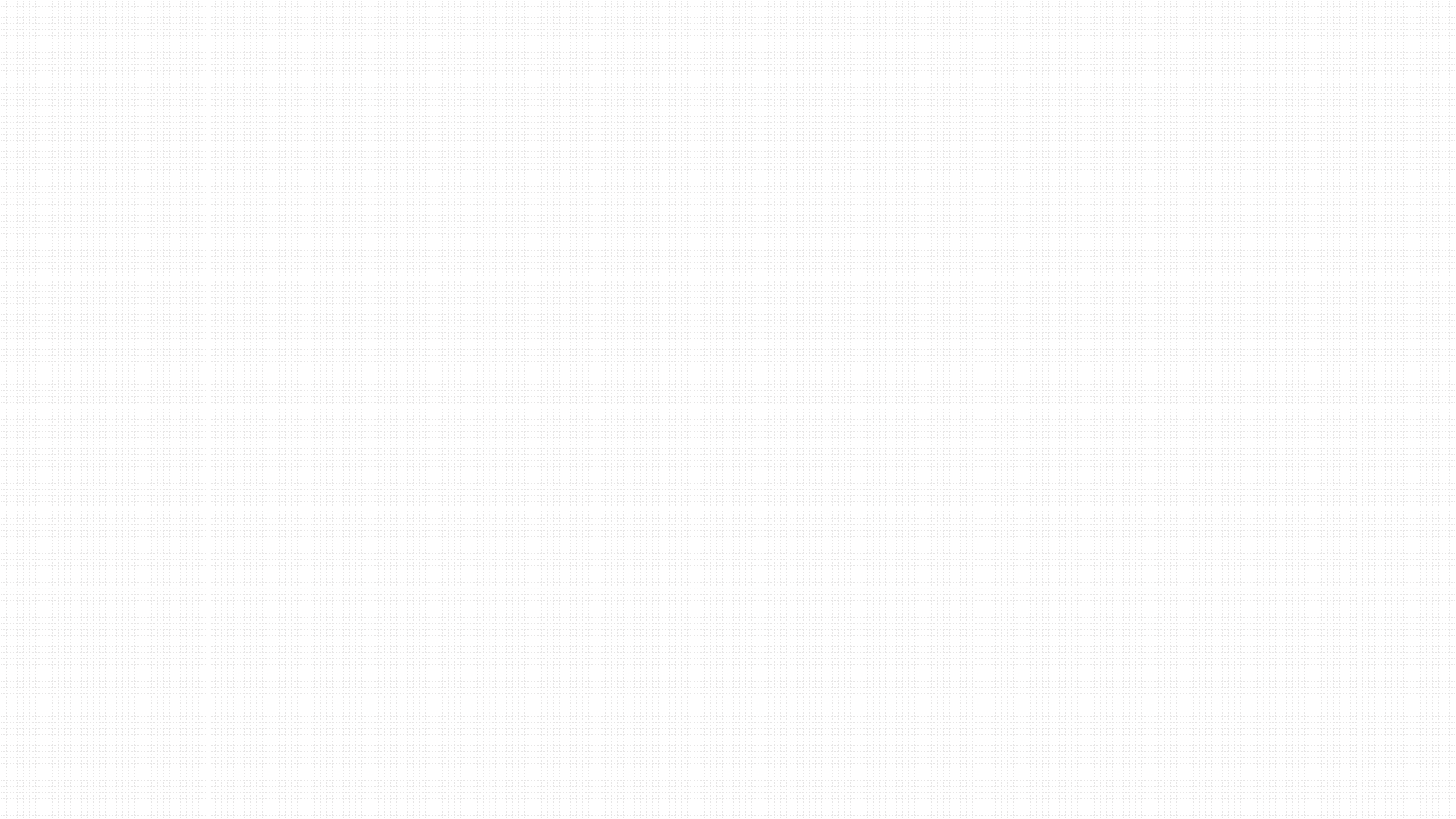 VERİLİŞ YOLU
KONTRENDİKASYONLARI
ENDİKASYONLARI
İLAÇ
YAN ETKİLERİ
Başlıca alerjik belirtilerin tedavisinde kullanılır. Rinit, konjunktivit, kaşıntılı deri hastalıkları ile ürtiker ve anjiyonörotik ödem dahil aşırı duyarlılık durumlarındaki belirtilerin tedavisinde kullanılır. 

Antiemetik özelligi nedeniyle, yolculuğa çıkmadan yarım saat önce alındığında, taşıt tutması durumuna da etkilidir. 

Antimuskarinik etkinliği nedeniyle, parkinsonizmin kontrolünde ve ilaçlara bağlı ekstrapiramidal bozukluklarda kullanılır. Santral yoldan oluşturduğu güçlü sedasyon nedeniyle, uykusuzluk durumlarının kısa süreli tedavisinde de kullanılabilir.
Yeni doğanlarda, prematürelerde, laktasyonda, dar açılı glokomda, prostat hipertrofisinde ve alt solunum yolu hastalıklarında kontrendikedir.
Kişinin  ALLERSET’in etkin maddesine veya yardımcı maddelerden herhangi birine, hidroksizine veya piperazin türevlerine karşı aşırı duyarlılık öyküsü varsa. 
Kişinin ağır böbrek yetmezliği (kreatinin klerensinizin (böbrek fonksiyonlarını izlemek için kullanılan bir madde olan kreatininin böbrekler aracılığıyla kandan temizlenmesi) 10 ml/dk’nın altında olduğu böbrek yetmezliği) var ise bu ilaç kullanılmaz.
5mg/kg/gün. Yetişkinde max 400mg/gün. Bir kaç doza bölerek.
İlaç taşıt tutması için  kullanılıyorsa hareketten 30 dakika önce, uyku için kullanılıyorsa yatmadan 30 dakika önce alınmalıdır.
İlacın doğru dozda alındığından emin olmak için bir ölçüm kabıyla veya bir ölçüm kaşığı ile alınır. Yemek kaşığı kullanılmaz. Her kullanımdan önce hafifçe çalkalanır.
Karın ağrısı, nefes almada güçlük, kurdeşen, yüzde , dudaklarda , dilde ve boğazda şişlik, uyku hali, uyuşukluk, idrar zorluğu, görmede bulanıklık ve kabızlık gibi antikolinerjik yan etkilere yol açabilirler. 
Ayrıca; epigastrik rahatsızlık hissi, iştahsızlık, bulantı, kusma, ishal ya da kabızlık, bronşiyal salgılarda koyulaşma görülebilir.
ALLERJIN
AMİNOALKİL ETHERLER
SİSTEMİK ANTİHİSTAMİNİK İLAÇLAR
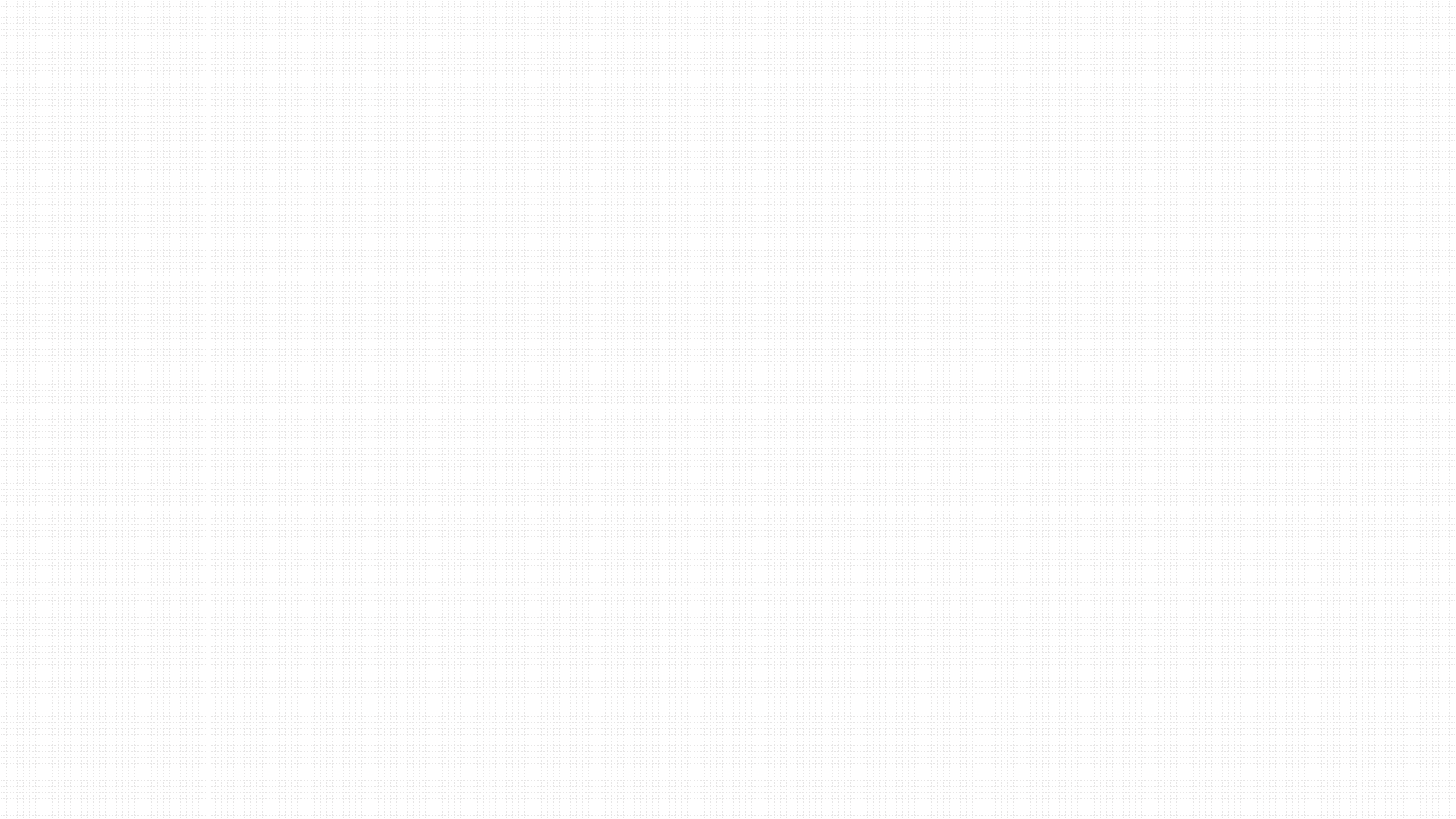 VERİLİŞ YOLU
KONTRENDİKASYONLARI
ENDİKASYONLARI
İLAÇ
YAN ETKİLERİ
Bitkinlik,ağız kuruluğu,baş ağrısı, hayal görme, alerjik reaksiyonlar (nefes almada zorluk
Hırıltılı solunum,kaşıntı,ürtiker(kurdeşen),döküntü),inme,çarpıntı,artan vücut hareketleriyle huzursuzluk
Kalp atışının hızlanması,karaciğer fonksiyon testlerinde anormallik,sersemlik,fiziksel ve ruhsal aşırı hareketlilik durumu,mide ağrısı
Bulantı(hastalık hissi),kusma,ishal,uykusuzluk,uyku hali,kas ağrısı,şişkinlik.
İlacın etken maddesi  Desloratadin’dir. 
 LORES Şurup, vücutta doğal bir kimyasal olan histaminin yol açtığı deride kabartı, kızarıklık,  kaşıntı, gözlerde sulanma, burun akıntısı, damakta kaşınma ve  hapşırık gibi alerjik belirtilerin tedavisinde etkili bir antihistaminiktir. 
Kurdeşene (ürtiker) bağlı kaşıntının giderilmesinde,  deride kabartı ve kızarıklık gibi belirtilerin ortadan kaldırılmasında ve  alerjik rinite ( Saman nezlesi ve ev tozu   akarlarına  karşı alerji gibi) bağlı burunda tıkanıklık, akıntı ve kaşıntı, hapşırık, öksürük, damakta kaşınma,  gözlerde kızarıklık, sulanma ve yaşarma gibi belirtilerin giderilmesinde kullanılır. 
Kullanımı 1 yaş ve üzeri bebekler ve çocuklar içindir
1 ila 5 yaş arası çocuklar: 
Günde bir kere 2.5 iril şurup (5 ml'lik bir kaşığın '/i'si) kullanılır.
6 ila 11 yaş arası çocuklar: 
Günde bir kere 5 ml (5 ml'lik 1 kaşık) kullanılır.
Yetişkinler ve ergenler (12 yaş ve üzeri):
Günde bir kere 10 ml (5 ml'lik 2 kaşık) şurup kullanılır.Şurup dozu alınır ve daha sonra biraz su içilir.
Bu ilaç aç ya da tok karnına alınabilir.
Preparatın bileşimindeki maddelerden birine aşırı duyarlılık durumunda, prematüre ve yeni doğan bebeklerde kullanılmamalıdır.
Etkin madde, yardımcı maddelerden herhangi birine veya loratadine karşı aşın duyarlılığı olan hastalarda kontrendikedir.
Bu tıbbi ürün sukroz ve sorbitol içermektedir; bundan dolayı nadir kalıtımsal fruktoz intoleransı, glikoz-galaktoz malabsorpsiyonu veya sükraz-izomaltaz yetmezliği problemi olan hastaların bu ilacı kullanmamaları gerekir.
DİĞER SİSTEMİK ANTİHİSTAMİNİKLER
SİSTEMİK ANTİHİSTAMİNİK İLAÇLAR
ALORES
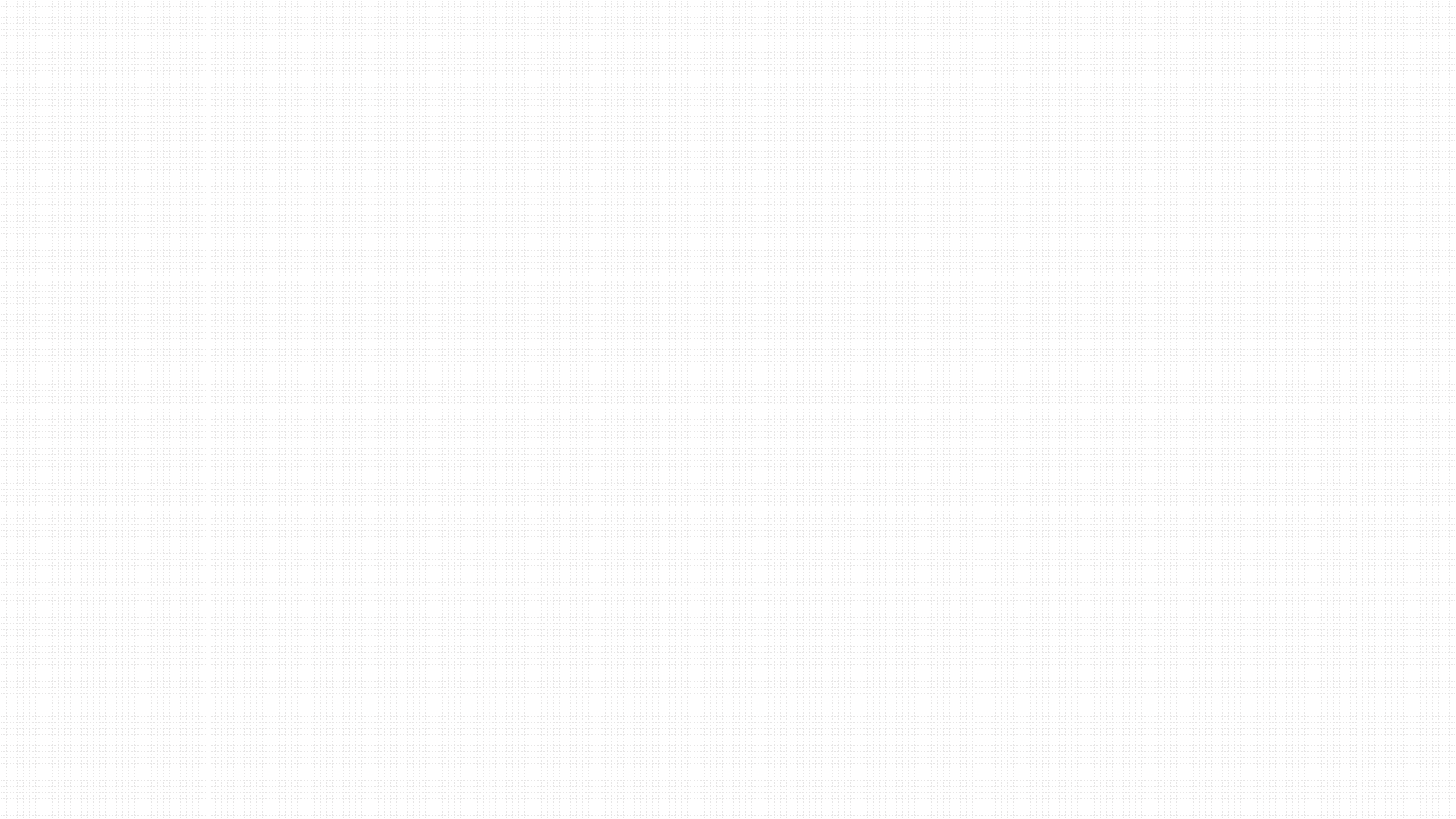 VERİLİŞ YOLU
KONTRENDİKASYONLARI
ENDİKASYONLARI
İLAÇ
YAN ETKİLERİ
Karın ağrısı , nefes almada güçlük, kurdeşen, yüzde , dudaklarda , dilde ve boğazda şişlik.
Yorgunluk, bitkinlik,baş ağrısı, halüsinasyonlar,sersemlik,uyku hali
Abdominal ağrı, bulantı, kusma, dispepsi, diyare
Karaciğer enzimlerinde yükselme, hepatit ve bilirubinde artış.
Hipersensitivite reaksiyonları (anaflaksi, anjiyoödem, dispne, pruritus, döküntü ve ürtiker)
Etkin madde veya yardımcı maddelerden her hangi birine karşı aşırı duyarlılık.

Bu tıbbi ürün her dozunda 2,8 mg laktoz monohidrat ihtiva eder. Nadir kalıtımsal galaktoz intoleransı, Lapp laktaz yetmezliği ya da glikoz-galaktoz malabsorpsiyon problemi olan hastaların bu ilacı kullanmamaları gerekir.
Hamilelik ve emzirme dönemlerinde kullanımı önerilmemektedir. Doktora danışmadan kesinlikle kullanılmamalıdır
İlacın etken maddesi  Desloratadin’dir. ALRINAST Film Tablet, vücutta doğal bir kimyasal olan histaminin yol açtığı deride kabartı, kızarıklık,  kaşıntı, gözlerde sulanma, burun akıntısı, damakta kaşınma ve  hapşırık gibi alerjik belirtilerin tedavisinde etkili bir antihistaminiktir.
Kurdeşene (ürtiker) bağlı kaşıntının giderilmesinde,  deride kabartı ve kızarıklık gibi belirtilerin ortadan kaldırılmasında ve  alerjik rinite ( Saman nezlesi ve ev tozu   akarlarına  karşı alerji gibi) bağlı burunda tıkanıklık, akıntı ve kaşıntı, hapşırık, öksürük, damakta kaşınma,  gözlerde kızarıklık, sulanma ve yaşarma gibi belirtilerin giderilmesinde kullanılır. 
Kullanımı 12 yaş ve üzeri çocuklar, gençler ve yetişkinler içindir.
Erişkinler ve 12 yaş ve üzerindeki çocuklar: 
Önerilen doz günde bir kez bir tablettir. Tableti suyla, besinlerle beraber veya ayrı alınır.Bu ilaç ağız yoluyla kullanılır. Tablet bütün olarak aç ya da tok karnına bir bardak su ile yutulur.Tedavi süresi konusunda, doktor alerjik nezlenin tipini belirleyerek ne kadar süreyle ALRİNAST alınması gerektiğine karar verir.
DİĞER SİSTEMİK ANTİHİSTAMİNİKLER
ALRINAST
SİSTEMİK ANTİHİSTAMİNİK İLAÇLAR
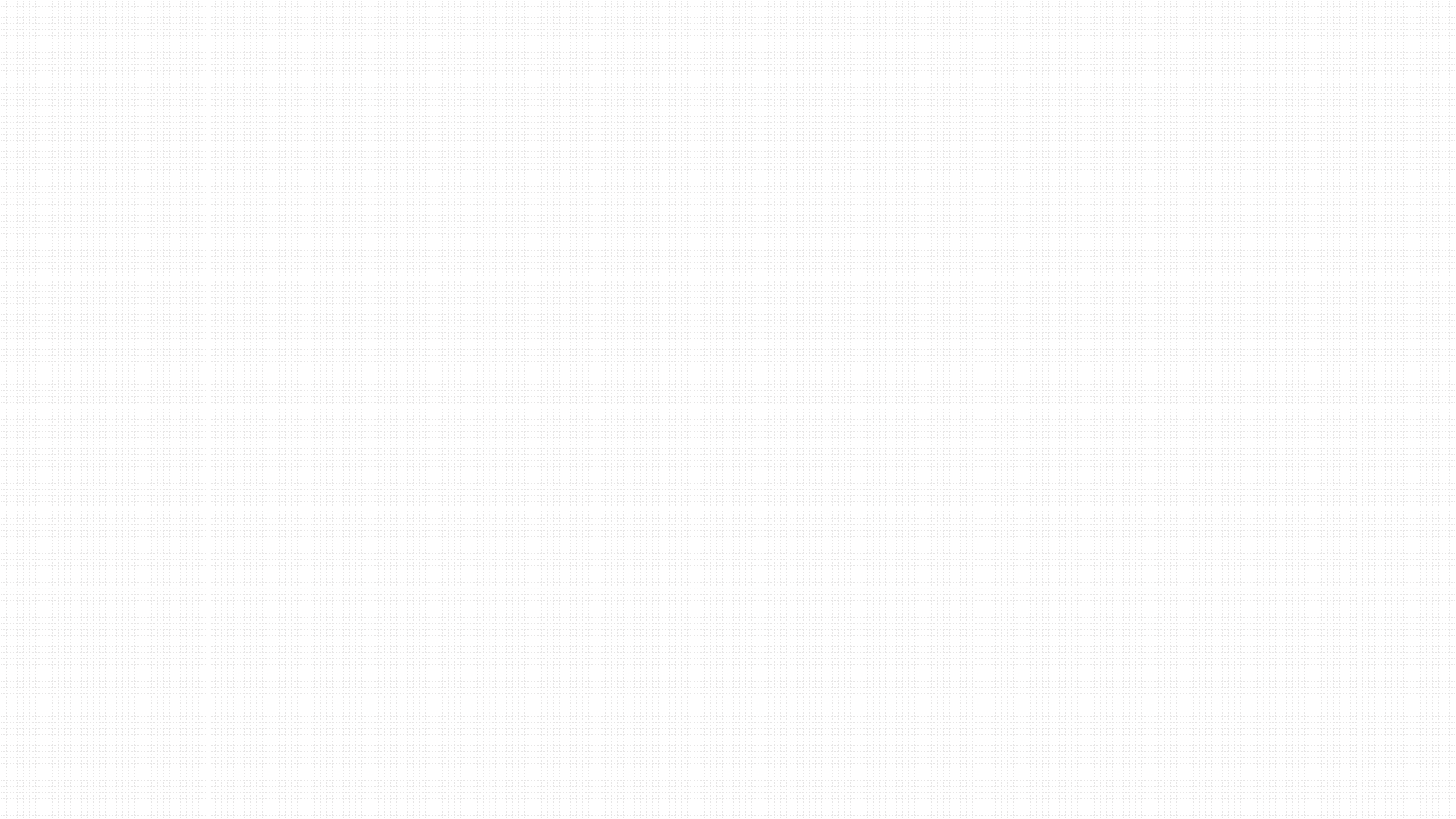 VERİLİŞ YOLU
KONTRENDİKASYONLARI
ENDİKASYONLARI
İLAÇ
YAN ETKİLERİ
AMETIK'in bileşiminde bulunan trimetobenzamid hidroklorür veya  yardımcı maddelerden herhangi birine karşı alerji var ise,  
Yeni doğanlarda,12 aylıktan küçük bebeklerde ve prematüre bebeklerde kullanılmaz.
Herhangi bir nedene bağlı akut kusması olan hastalarda trimetobenzamid kullanımından kaçınılmalıdır.
Trimetobenzamid gibi hepatotoksik potansiyeli olan ilaçların Reye sendromunun seyrini olumsuz yönde etkileyebileceğinden kuşkulanılmaktadır.
Reye sendromu çocuklarda görülen ölümle sonuçlanabilen akut bir ensefalopatidir. Bu nedenle, belirti ve semptomları (kusma ) Reye sendromunu akla getiren çocuklarda bu ilaçların kullanımından kaçınılmalıdır.
Aşırı duyarlılık reaksiyonları : deride yaygın kızarıklıkla birlikte kaşıntılı döküntüler
Sırtta yay gibi geriye doğru şiddetli kasılma olması (opistotonus)
Yüzde, ağızda, dilde, kollarda ve bacaklarda olağan dışı, kontrol edilemeyen hareketler
Deride kızarma, toplu iğne başı gibi kanamalar, morarmalar olmasıHipotansiyon (tansiyon düşüklüğü),baş dönmesi, baş ağrısı,diyare kas krampları,bulanık görme.
Sadece ağızdan uygulanır.
AMETİK ml’sinde 100 mg trimetobenzamid HCI içerecek şekilde dozaj ayarlıdır. Şişeye takılı damlalık ml ölçeklidir. Önerilen miktarlarda AMETİK doğrudan ağıza damlatılır ya da meyve suyuna katılarak kullanılır
Böbrek yetmezliği:
Böbrek yetmezliğinde (kreatin klirensi≤70 ml/dk/1.73m2) doz ayarlaması yapılmalı ve Böbrek fonksiyonları tayin edilmelidir.
 Karaciğer yetmezliği:
Hepatik fonksiyon bozukluklarında doz dikkatle ayarlanmalı ve periyodik olarak karaciğer fonksiyonları tayin edilmelidir.
Ametik damla,bulantı ve kusmanın kontrolünde kullanılır.Yan etkileri en az olan bir antiemetik ilaç sayılır,CTZ’yi inhibe eder.Özellikle gastroenterite bağlı bulantı ve kusmalarda ve yemekten sonra ortaya çıkan postprandial kusmalarda etkilidir.Uzun dönemli antiemetik tedavi gerektiğinde,non fenotiazin Trimetobenzamid hidroklorür gibi antiemetikler dikkate alınmalıdır.
Araç tutmaları, enfeksiyon, entoksikasyon, gebelik kusmaları, hepatit, ilaçların neden olduğu bulantı, kolesistit, migrende endikedir.
Özellikle bağırsak enfeksiyonlarına bağlı bulantı ve kusmanın önlenmesinde kullanılmaktadır.
AMETIK
AMİNOALKİL ETHERLER
SİSTEMİK ANTİHİSTAMİNİK İLAÇLAR
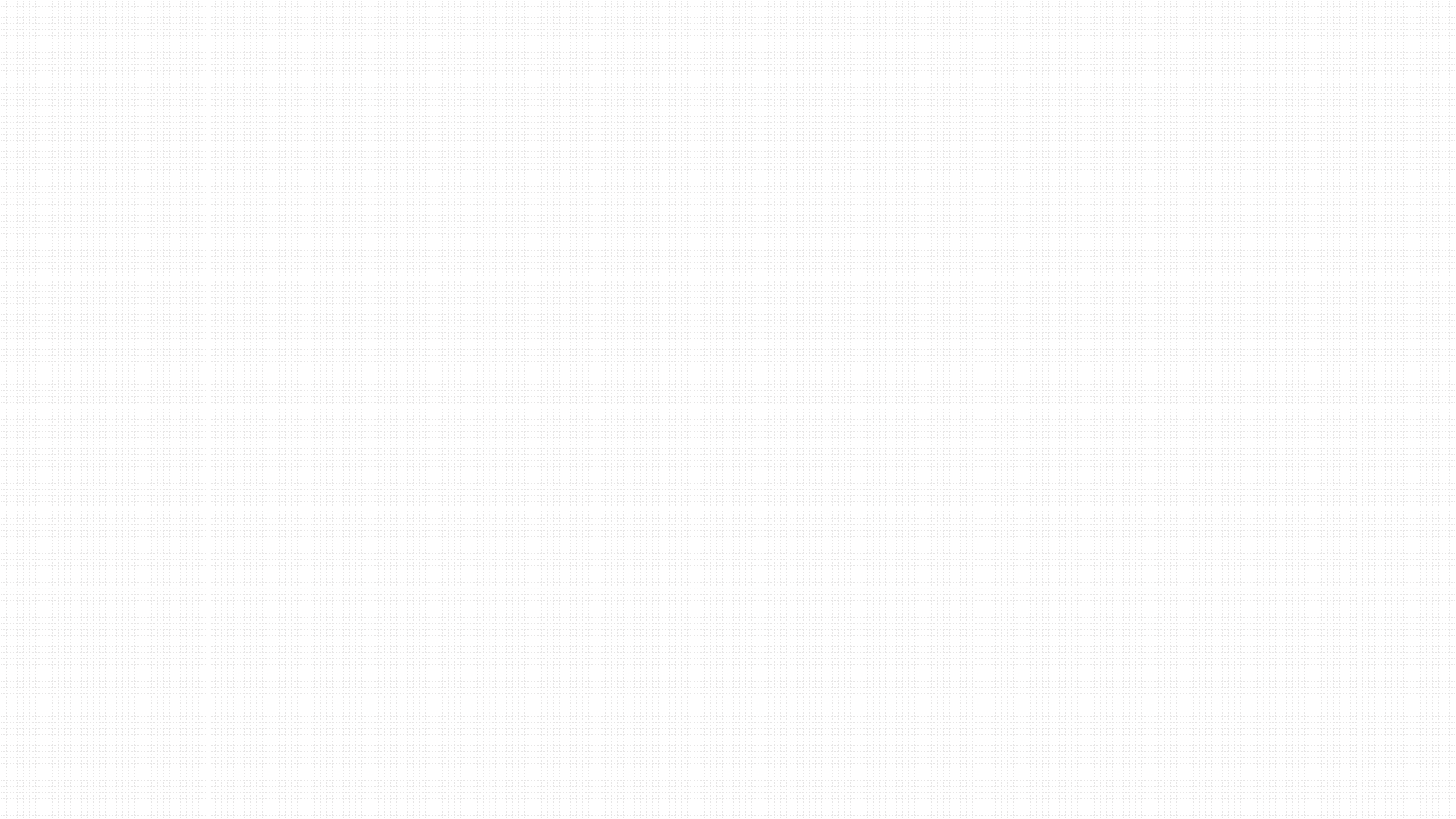 VERİLİŞ YOLU
KONTRENDİKASYONLARI
ENDİKASYONLARI
YAN ETKİLERİ
İLAÇ
Karın ağrısı, nefes almada güçlük, kurdeşen, yüzde, dudaklarda, dilde ve boğazda şişlik gibi bir durumda acilen doktorunuza başvurunuz.

Baş ağrısı, baş dönmesi, yorgunluk, halsizlik, sersemlik, dikkat dağınıklığı,  iştah artışı, ağız kuruluğu, yüksek ateş, boğaz ağrısı, midede rahatsızlık hissi veya göğüste yanma, ishal veya kabızlık, deride kızarıklık yaygın görülen yan etkilerdir.
İlacın etken maddesi Rupatadin Fumarat‘ tır. ANTHIX 10 mg Tablet, vücutta doğal bir kimyasal olan histaminin yol açtığı ödem, kızarıklık, sıcaklık, kaşıntı, gözlerde sulanma, burun akıntısı gibi alerjik belirtilerin tedavisinde etkili bir antihistaminiktir.
12 yaş ve üzeri hastalarda kronik kurdeşen; kurdeşenin sebep olduğu kaşıntı ve şişlik;  alerjik kaşıntılar; alerjik diğer deri hastalıkları; mevsimsel alerjik nezle (saman nezlesi) veya yıl boyu süren alerjik nezle belirtileri olan gözlerde ve burunda kaşıntı, gözlerde sulanma, hapşırma ve burun akıntısı gibi  belirtilerin tedavisinde kullanılır.
ANTHİX’in etkin maddesine veya yardımcı maddelerden herhangi birine karşı alerjiniz varsa kullanmayınız.

12 yaşın altındaki çocuklarda kullanmayınız.
Doktor ilacı nasıl reçete yazdıysa o biçimde kullanmanız gereklidir. Tedavi sürecinde mutlaka hekimin yönergelerine uyulması şart olup, yanlış kullanım ve talimat dışı uygulamalar ilaçtan beklenen faydaları farklı yönde etkileyebilir, hastalığın seyrinin olumsuz ilerlemesi sonucunu doğurabilir.
İlacın her dozunu bir bardak dolusu su ile beraber almanız gerekir.

Önerilen doz günde 1 defa 1 tablettir.
ANTHIX
DİĞER SİSTEMİK ANTİHİSTAMİNİKLER
SİSTEMİK ANTİHİSTAMİNİK İLAÇLAR
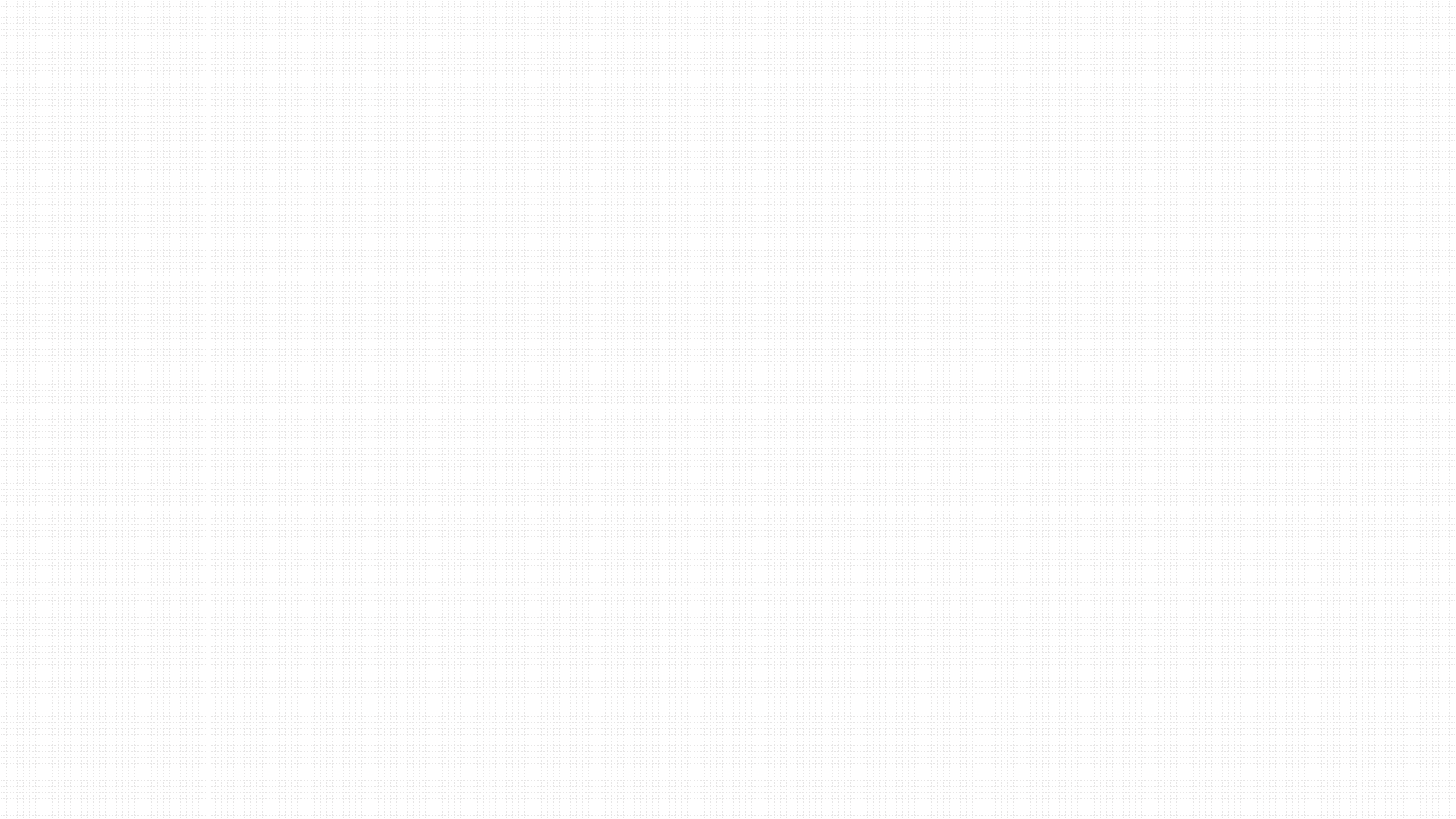 VERİLİŞ YOLU
KONTRENDİKASYONLARI
ENDİKASYONLARI
İLAÇ
YAN ETKİLERİ
Doktor bu ilacı nasıl reçete ettiyse o şekilde kullanılması gerekmektedir. Tedavi süresince doktorun direktiflerine uyulması gerekir.
İlacın her dozu bir bardak dolusu su ile birlikte alınır. Araç tutmalarında yolculuğa çıkmadan 1 saat önce alınmalıdır. 
Günlük doz 3-4x1-2 tablettir.
Çocuklarda doz 1/2 veya 1/4'ü oranda azaltılır.
Gebelik kusmalarında, sabah yataktan kalkmadan yarım saat önce ve araç tutmalarında, yolculuğa çıkmadan 1-2 saat önce kullanılmalıdır.
Deniz tutması, uçak tutması, tren, otomobil ve otobüs tutması, Meniere sendromu, Labirentit (Aural vertigo, pozisyonel vertigo, epidemik vertigo, labirente ait rahatsızlık) gibi hastalıkların giderilmesinde yada önlenmesinde endikedir.
Kalp atışlarında düzensizlik veya herhangi bir kalp hastalığı, astım, göz tansiyonu, idrar kesesi problemleri ya da idrar yapmada güçlük, prostata büyümesi, karaciğer hastalığı ve böbrek hastalığı durumlarından herhangi biri var ise bu ilacı kullanmadan önce doktora söylenmesi gerekir. Bu ilacın kullanımı bu durumlarda uygun olmayabilir ya da doktor doz ayarlamalarına  ihtiyaç duyabilir.
Dimenhidrinata karşı aşırı duyarlılığı olanlarda ve yenidoğanda kontrendikedir.

Bu ilacı kullanırken kesinlikle alkol almayınız. Alkol ilacın yan etkileri olan uyuşukluk hali, uykulu hal ve baş dönmesini arttırmaktadır.

Astım gibi solunum problemi yaşayan hastalarda kullanılmamalıdır.
Uyku hali, sinirlilik, yorgunluk, baş ağrısı 
Uykusuzluk (özellikle çocuklarda), kulak çınlaması, halsizlik
Baş dönmesi, görme bozukluğu, palpitasyon
Ağız-burun ve boğazda kuruluk, zor ve ağrılı ürinasyon, iştahsızlık
Deri döküntüleri, bronşial sekresyonda koyulaşma, epigastrik rahatsızlık görülebilir.
ANTI-EM
ANTİEMETİKLER VE BULANTIYI ÖNLEYİCİ İLAÇLAR
BULANTI VE KUSMADA KULLANILAN İLAÇLAR
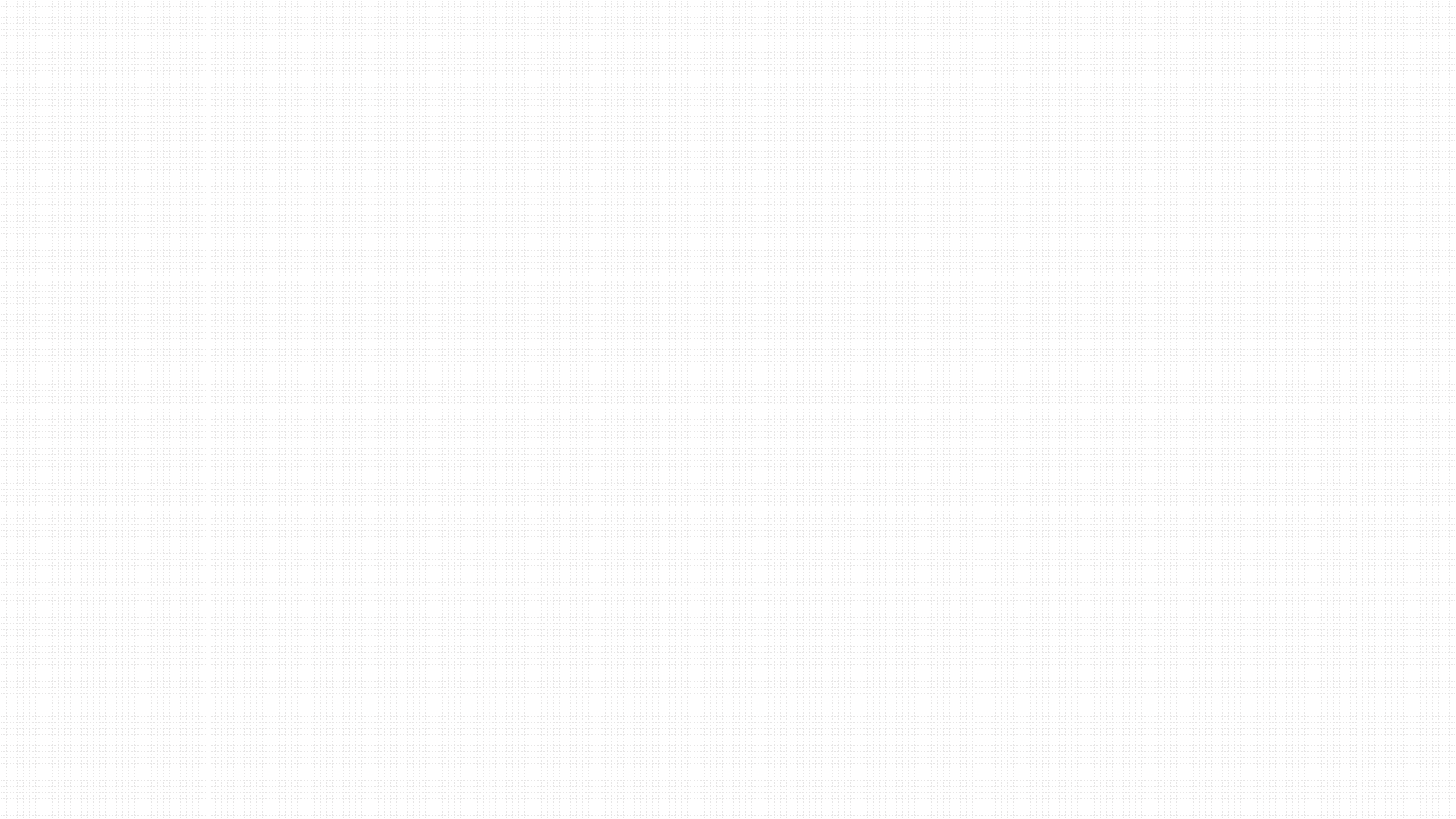 VERİLİŞ YOLU
KONTRENDİKASYONLARI
ENDİKASYONLARI
YAN ETKİLERİ
İLAÇ
Erişkinler ve 12 yaş ve üzerindeki çocuklar:
Günde bir kez bir tablet alır.Tableti suyla, besinlerle beraber veya ayrı alınır.
Tedavi süresi konusunda, doktor alerjik nezlenin tipini belirleyerek ne kadar süreyle ARİA-DES alınması  gerektiğine karar verecektir.

Uygulama yolu ve metodu:
Tablet bütün olarak aç ya da tok kama bir bardak su ile yutulur.

12 yaş ve üzeri adolesanlar ve yetişkinler:
ARİA-DES Film Kaplı Tablet’in önerilen dozu günde bir kez bir tablettir.
Karın ağrısı , nefes almada güçlük, kurdeşen, yüzde , dudaklarda , dilde ve boğazda şişlik 

Yorgunluk, bitkinlik, ağız kuruluğu ve baş ağrısı

Alerjik reaksiyonlar (Nefes almada zorluk, hırıltılı solunum, kaşıntı, ürtiker (kurdeşen), döküntü) , hayal görme, inme, artan vücut hareketiyle huzursuzluk, çarpıntı, kalp atışının hızlanması, karaciğer fonksiyon testlerinde anormalllik, karaciğerde iltihap, baş dönmesi, fiziksel ve ruhsal aşırı hareketlilik durumu, mide ağrısı, bulantı (hastalık hissi), kusma, ishal, uykusuzluk, uyku hali, kas ağrısı, şişkinlik,
İlacın etken maddesi  Desloratadin’dir.
ARIA-DES 5 mg Film Tablet, vücutta doğal bir kimyasal olan histaminin yol açtığı deride kabartı, kızarıklık,  kaşıntı, gözlerde sulanma, burun akıntısı, damakta kaşınma ve  hapşırık gibi alerjik belirtilerin tedavisinde etkili bir antihistaminiktir.
Kurdeşene (ürtiker) bağlı kaşıntının giderilmesinde,  deride kabartı ve kızarıklık gibi belirtilerin ortadan kaldırılmasında ve  alerjik rinite ( Saman nezlesi ve ev tozu   akarlarına  karşı alerji gibi) bağlı burunda tıkanıklık, akıntı ve kaşıntı, hapşırık, öksürük, damakta kaşınma,  gözlerde kızarıklık, sulanma ve yaşarma gibi belirtilerin giderilmesinde kullanılır.
Kullanımı 12 yaş ve üzeri çocuklar, gençler ve yetişkinler içindir.
6 aylıktan küçük bebeklerde kullanılmaz.

Kişi desloratadin, loratadin veya bu ilacın içindeki yardımcı maddelerden herhangi birine karşı aşırı duyarlı (alerjik) ise bu ilacı kullanmamalıdır.
Bu tıbbi ürünün her 5 mg'ı 1.8 mg laktoz monohidrat içerir. Bu, diabetes mellitus hastalarında göz önünde bulundurulmalıdır. Nadir kalıtımsal galaktoz intoleransı, Lapp laktoz yetmezliği ya da glikoz-galaktoz malabsorpsiyon problemi olan hastaların bu ilacı kullanmamaları gerekir.
Galaktoz intoleransı, Lapp laktaz eksikliği ya da glukoz-galaktoz malabsorpsiyonu gibi nadir genetik hastalığı olan hastalar bu ilacı kullanmamalıdır.
ARIA-DES
DİĞER SİSTEMİK ANTİHİSTAMİNİKLER
SİSTEMİK ANTİHİSTAMİNİK İLAÇLAR
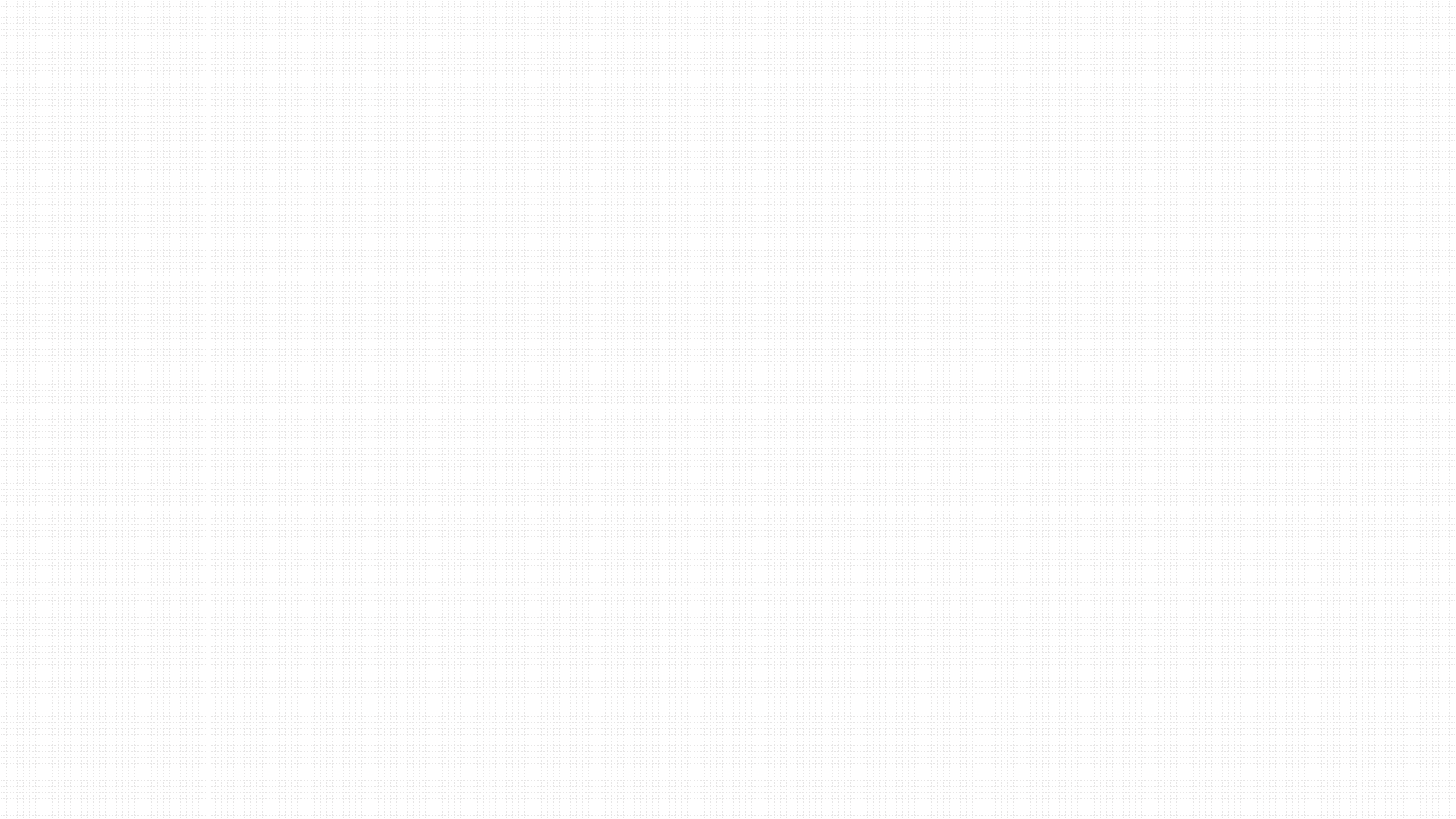 VERİLİŞ YOLU
KONTRENDİKASYONLARI
ENDİKASYONLARI
İLAÇ
YAN ETKİLERİ
Ateş, nezle, ürperme, baş ağrısı, öksürük ve vücut ağrılarıyla birlikte deri döküntüsü, deride kızarıklık, dudaklarda, gözlerde ve ağızda kabarcıklar,deride ve gözlerde sararma, dışkı renginin açılması, idrar renginin koyulaşması (sarılık, karaciğer hastalığı, karaciğer iltihabı belirtileri
Huzursuzluk,uyaranlara aşırı tepki,uykusuzluk,sinirlilik.
Havale (nöbet, konvülsiyon),baş ağrısı,uyku hali,kusma,mide bulantısı,kaşıntılı döküntü de dahil olmak üzere döküntü,İshal
ASTAFEN Şurup‘un etken maddesi Ketotifen‘ dir.  Ketotifen, vücutta doğal bir kimyasal olan histaminin salınımını engeller. Histaminin yol açtığı ödem, kızarıklık, sıcaklık, kaşıntı, gözlerde sulanma, burun akıntısı gibi alerjik belirtilerin  tedavisinde antihistaminik  etki gösterir.  ASTAFEN Şurup, 6 ay ila 17 yaş arası çocuk ve ergenlerde aşağıdaki alerjik hastalıkların önlenmesinde ve iyileştirilmesinde kullanılmaktadır. Ayrıca astım ataklarının önlenmesinde de kullanılır.—Boğaz, burun ve gözlerde  kaşıntı, hapşırma, gözlerde sulanma, burun akıntısı gibi alerjik nezle (saman nezlesi)  belirtilerinin önlenmesi ve giderilmesi,—Alerjik bronşit ve bronşiyel astımın (nefes darlığının) önlenmesi;—Alerjik nezle (saman nezlesi) ile birlikte görülen astım belirtilerinin önlenmesinde kullanılır
İlacın doğru dozda alındığından emin olmak için ölçekli kaşık ile alınmalıdır.Tercihen yemek esnasında veya yemekten sonra alınabilir.
6 ay  ila  3 yaş arası çocuklarda günlük önerilen doz :
Sabah ve akşam olmak üzere günde 2 defakilogram vücut ağırlığı başına 0.05 mg (=0.25 ml şurup)mg). Örneğin, 10 kg ağırlığındaki bir bebeğe sabah ve akşam 2.5 ml ( yarım ölçek) ;
3 yaş ila  17 yaş arası çocuklar ve gençlerde günlük önerilen doz
Sabah ve akşam olmak üzere günde 2 defa 5 ml ( 1 ölçek) şeklinde verilmesi önerilir.
Kişi ketotifene ya da ASTAFEN’in içerdiği yardımcı maddelere karşı aşırı duyarlı (alerjik) ise,epilepsi (sara/bayılma nöbeti) varsa ya da daha önce nöbet yaşandıysa kullanılmamalıdır.Alerji olduğu düşünülüyorsa doktora danışılmalıdır.

ASTAFEN şurup sorbitol ve rafine şeker (sukroz) içerir. Nadir kalıtımsal früktoz intoleransı, glikoz-galaktoz malabsorpsiyon veya sükraz-izomaltaz yetmezliği problemi olan hastaların bu ilacı kullanmamaları gerekir
ASTAFEN
DİĞER SİSTEMİK ANTİHİSTAMİNİKLER
SİSTEMİK ANTİHİSTAMİNİK İLAÇLAR
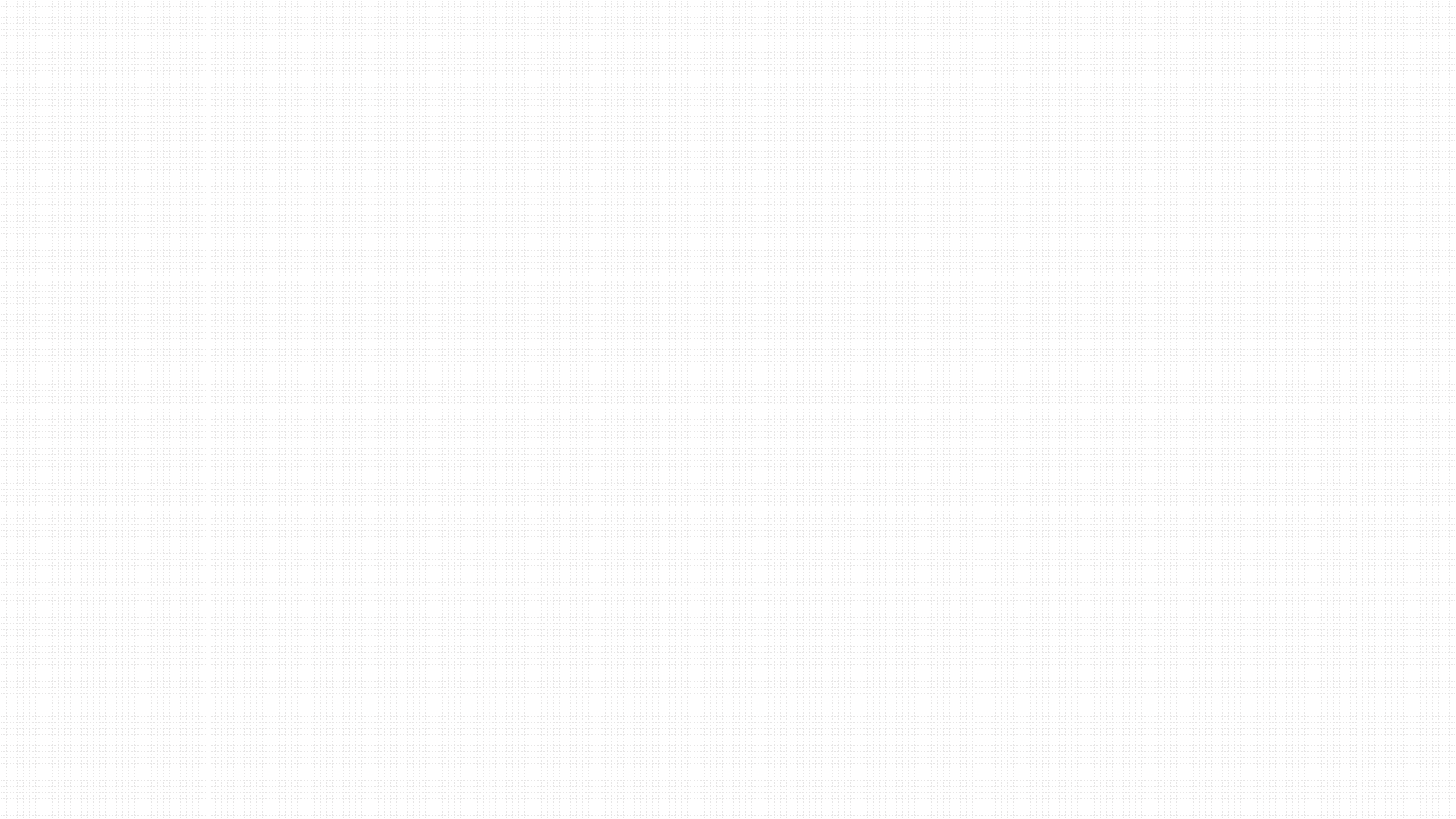 VERİLİŞ YOLU
KONTRENDİKASYONLARI
ENDİKASYONLARI
YAN ETKİLERİ
İLAÇ
İlacın etken maddesi  Feniramin’dir. 
AVIJECT IM/IV Enjeksiyonluk Çözelti İçeren Ampul,  vücuttaki doğal bir kimyasal olan histaminin etkilerine zıt yönlü etki gösteren ve alerjik belirtilerin tedavisinde kullanılan  antihistaminik bir ilaçtır. Alerjiden dolayı oluşan yüzde ve boğazda görülen şişlik durumlarında ve kurdeşen tedavisinde;  sulanan egzamalar ve akıntılı mukoza iltihabında sıvı sızıntısının azaltılmasında, kurdeşen,ani aşırı duyarlılık reaksiyonları ve alerji sonucu yüz ve boğazda oluşn şişliğin tedavisinde kullanılır.
Alerjik hastalıklara karşı etkili bir ilaçtır.
Feniramine karşı aşırı duyarlılığı olanlarda, hamileliğin özellikle ilk ayında, emziren kadınlarda, yeni doğanlarda ve prematürelerde, astım dahil alt solunum yolları hastalıklarında,  Monoamin oksidaz (MAO) inhibitörleri ile tedavi edilenlerde kontraendikedir.

AVİJECT santral etkili ilaçların (örn. tranklizanlar, hipnotikler, sedatifler, anksiyolitik ilaçlar ve opioid analjezikler) nöroleptiklerin, MAO inhibitörlerinin, alkolün etkisini artırdığından birlikte kullanılmamalıdır
AVİJECT gerekli olmadıkça gebelik döneminde kullanılmamalıdır. 
 AVİJECT emzirme döneminde kullanılmamalıdır.
Doktor tarafından başka bir şekilde önerilmediği takdirde; Hastanın durumuna göre günde 1-2 defa 1/2 - 1 ampul yavaş yavaş (dakikada 1 ml) damar içine veya adele içine verilir. 
Maksimum doz 3 mg/kg beden ağırlığıdır, günde iki doz halinde verilmelidir. Tek bir dozun etki süresi 4-8 saattir. Tedaviye akut belirtiler geçinceye kadar devam edilmelidir.
Uygulama şekli:
Kas içine veya damar içine uygulanır.
Pediyatrik popülasyon:
 6 ay - 3 yaşındaki çocuklara IM yoldan günde 1-2 defa 0.4-1 ml, 4 yaşından itibaren çocuklara günde 1-2 defa 0.8-2 ml uygulanır.
Alerjik (anaflaktik) şok,kan basıncının düşmesi,kalp atım sayısının artması,kalpte ritim bozukluğu (ekstra sistol),
Kaşıntı,ışığa duyarlık,ağız ve boğazda kuruluk, aşırı terleme, baş ağrısı, baş dönmesi,sakinleşme, uyku hali,koordinasyon bozukluğu,yorgunluk, sersemlik,aşırı duyarlılık, rahatsızlık hissi, sinirlilik,titreme,uykusuzluk, ,aşırı mutlu hissetme (öfori),karıncalanma,bulanık görme, çift görme, kulak çınlaması,burun tıkanıklığı,çarpıntı,seri ani kasılmalar,sinir iltihabı(nevrit),bronş salgılarının yoğunluğunda artış
SÜBSTİTÜE ALKİLAMİN
AVIJECT
SİSTEMİK ANTİHİSTAMİNİK İLAÇLAR
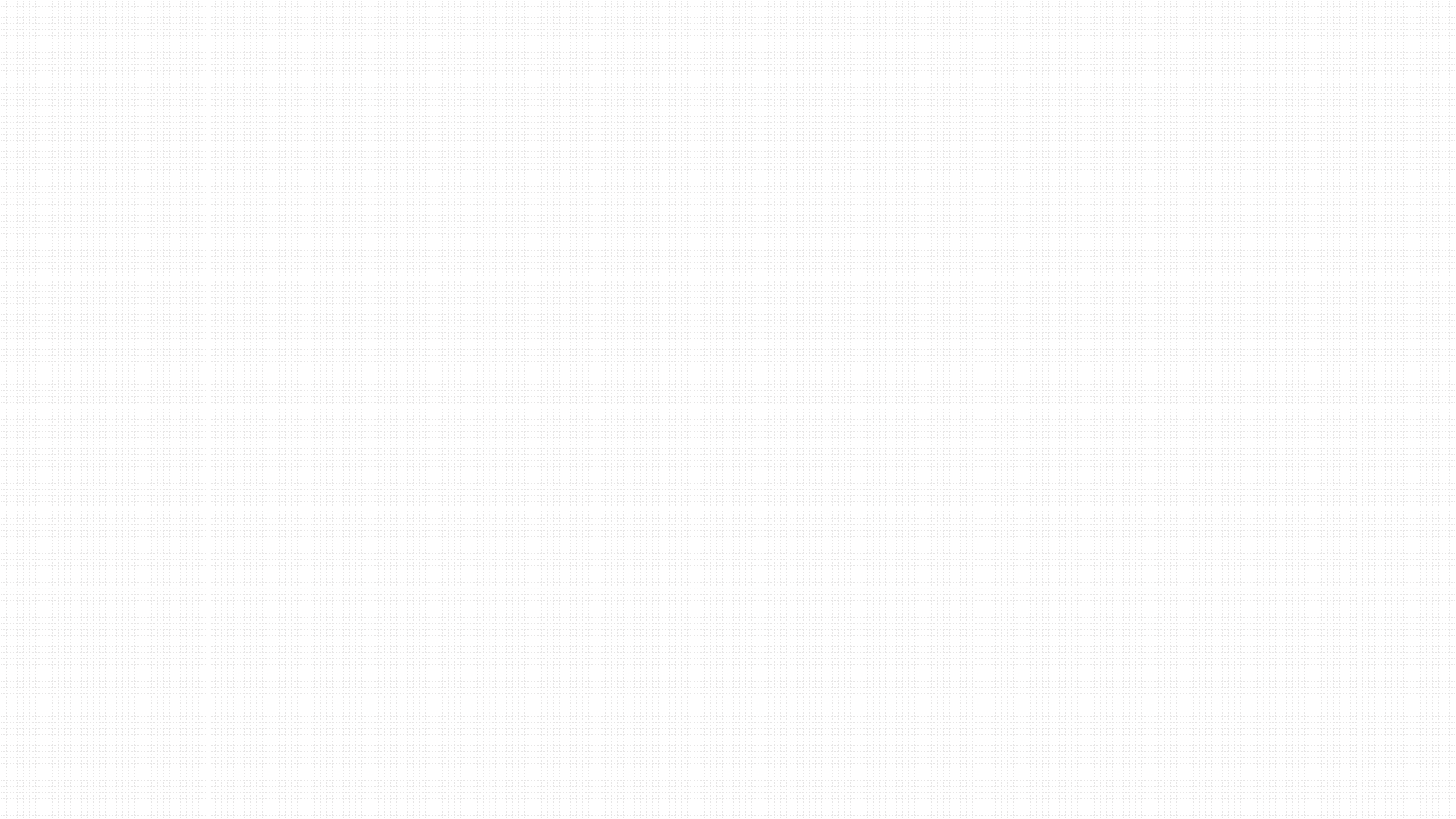 VERİLİŞ YOLU
KONTRENDİKASYONLARI
ENDİKASYONLARI
YAN ETKİLERİ
İLAÇ
Alerjik (anaflaktik) şok; yutma ve nefes almada zorluğa yol açan yüz,dudaklar, ağızda ve boğazda şişme,kan basıncının düşmesi,kalp atım sayısının artması,anormal kalp kasılması (ekstra sistol); düzensiz kalp atımları, göğüste sıkışma,çarpıntı,seri ani kasılmalar,bronş salgılarının yoğunluğunda artış,sinir iltihabı (nevrit) ,sık idrar yapma isteği, güç idrar yapma, idrar birikmesi,kaşıntı,ağız ve boğazda kuruluk,aşırı terleme,baş ağnsı, baş dönmesi,uyuşukluk,sakinleşme, uyku hali,koordinasyon bozukluğu,yorgunluk.
Gebeliğin ilk 3 ayında, yeni doğanlarda ve prematürelerde, emzirenlerde, astma dahil alt solunum yolları hastalıklarında, feniramin ve benzer yapıdaki diğer antihistaminiklere karşı aşırı duyarlı olanlarda, MAO inhibitörleriyle tedavi görenlerde kullanılmamalıdır. 
Ayrıca, stenozlu peptik ülser, piloroduodenal obstrüksiyon, semptomatik prostatik hipertrofili hastalarda ve 60 yaş ve yukarısındakilerde baş dönmesi ve hipotansiyon oluşturabileceğinden dikkatle uygulanmalıdır.

Monoamin oksidaz (MAO) inhibitörü denilen ilaçların ve alkolün etkisini artırdığından birlikte kullanılmamalıdır
Pozoloji/ uygulama sıklığı ve süresi:
 Doktor tarafından başka bir şekilde önerilmediği takdirde; hastanın durumuna göre günde 1-2 defa 1/2 - 1 ampul yavaş yavaş (dakikada 1 ml) damar içine veya adele içine verilir. Maksimum doz 3 mg/kg beden ağırlığıdır, günde iki doz halinde verilmelidir.
Tek bir dozun etki süresi 4-8 saattir. Tedaviye akut belirtiler geçinceye kadar devam edilmelidir. Piyasada bulunan kalsiyumlu ilaçlarla kombine edilmesi mümkündür, fakat daima kişinin dayanma gücü araştırılmalıdır. 

Uygulama şekli:
Kas içine veya damar içine uygulanır.
Pediyatrik popülasyon:
1 - 3 yaş arasındaki çocuklara IM yoldan günde 1-2 defa 0.4-1 ml, 4 yaşından itibaren çocuklara günde 1-2 defa 0.8-2 ml uygulanır.
Aşırı duyarlılık reaksiyonlarıyla  çeşitli nedenlerden kaynaklanan kaşıntıların tedavisinde endikedir. Akıntılı mukoza iltihaplarında ve sulanan ekzemalarda, ek belirti olan sıvı sızıntısını azaltır. 
Allerjik hastalıklarla ilgili yakınmalar (aşırı duyarlılık belirtileri): aksırık nöbetleri, buruna kaşıntı ve ifrazatla birlikte seyreden saman nezlesi (pollinosis), gözde konjunktiva iltihabı, ürtiker ve deride kızarıklık ve şişkinlik yapan kaşıntılı ekzema (nörodermatit).

AVİL; beyaz renkli, yuvarlak, düz yüzeyli, bir yüzü çentikli tabletler içeren, 20 tabletlik blister ambalajlarda sunulmuştur. AVİL; kurdeşen, ani aşırı duyarlılık reaksiyonlan ve alerji sonucu yüz ve boğazda oluşan şişliğin tedavisinde kullanılır.
AVIL
SÜBSTİTÜE ALKİLAMİN
SİSTEMİK ANTİHİSTAMİNİK İLAÇLAR
VERİLİŞ YOLU
KONTRENDİKASYONLARI
ENDİKASYONLARI
YAN ETKİLERİ
İLAÇ
AXİVOL, uyku hali oluşturmayan antialerjik bir ilaçtır. Alerjik reaksiyonlar ve alerji belirtilerinin kontrol altına alınmasına yardımcı olur.
AXİVOL alerjik nezle ile ilişkili hapşırık, burunda akıntı ve kaşıntı, damakta kaşınma ve gözlerde kaşınma, kızarıklık veya yaşarma gibi belirtileri (örneğin saman nezlesi, ev tozu akarına karsı alerji) giderir.
AXİVOL ayrıca, ürtiker ile birlikte kaşıntının giderilmesi, derideki kabartı ve kızarıklık gibi belirtilerin ortadan kaldırılmasında da kullanılır. Bu belirtilerin giderilmesi tüm gün boyunca sürer ve normal günlük aktivitelerinize devam etmenize ve uyumanıza yardımcı olur.
Tüm ilaçlar gibi, AXİVOL’ün içeriğinde bulunan maddelere duyarlı olan kişilerde yan etkiler olabilir. 
Yetişkinlerde yan etkiler plaseboyla (tedavi edici özelliği olmayan bir ilaç türü) benzerdir.
 Ancak, 2 yaşından küçük çocuklarda sık görülen yan etkiler ishal, ateş ve uykusuzluk, yetişkinlerde yorgunluk, ağız kuruluğu ve baş ağrısı plaseboya göre daha sık gözlemlenen yan etkilerdir.
Şurubu yutunuz ve arkasından biraz su içiniz. AXİVOL’ü besinlerle ya da ayrı alabilirsiniz.
6 ila 11 aylık çocuklar: Günde bir kere 2 ml şurup alınız.
1 yaş ila 5 yaşa kadar olan çocuklar: Günde bir kere 2,5 ml şurup alınız.
6 yaş ila 11 yaşa kadar olan çocuklar: Günde bir kere 5 ml şurup alınız.
Erişkinler, 12 yaş ve üzerindeki çocuklar: Günde bir kere 10 ml şurup alınız.
Desloratadin, loratadin veya AXİVOL’ün yardımcı maddelerinden herhangi birine karşı aşırı duyarlı (alerjik) iseniz.
AXİVOL’ü aşağıdaki durumlarda DİKKATLİ KULLANINIZ:
Eğer;
Böbrek fonksiyonlarınız zayıfsa. Bu uyarılar geçmişteki herhangi bir dönemde dahi olsa sizin için geçerliyse lütfen doktorunuza danışınız
Hamileyseniz, AXİVOL kullanmayınız.
Emziriyorsanız AXİVOL kullanmayınız.
AXİVOL
DİĞER SİSTEMİK ANTİHİSTAMİNİKLER
SİSTEMİK ANTİHİSTAMİNİK İLAÇLAR
VERİLİŞ YOLU
KONTRENDİKASYONLARI
ENDİKASYONLARI
YAN ETKİLERİ
İLAÇ
Yeni doğmuşlarda, prematürelerde ve emziren annelerde kontrendikedir. Alt solunumyolları semptomlarında ve astmada kullanılmamalıdır.
Preparatın bileşimindeki maddelerden birine aşırı duyarlılık durumunda, prematüre ve yeni doğan bebeklerde kullanılmamalıdır.
Hastalar difenhidramin kullanırken merkezi sinir sistemi depresanları ve alkollü içecek almamaları konusunda uyarılmalıdır.
 Antihistaminikler; dar açılı glokom, idrar retansiyonu, prostat hipertrofisi ve piloroduodenal obstrüksiyonu,hipertiroidi, hipertansiyon ya da başka bir kardiyovasküler hastalığı, kronik obstruktif akciğer hastalığı ve astımı olan hastalarda dikkatle kullanılmalıdır. Plasentadan geçtiği için gebelikte ancak çok gerekliyse kullanılmalıdır.
 Süt salgısına da geçebileceğinden, emziren annelerde difenhidramini ya da emzirmeyi kesme konusunda karar verilmelidir.
Antihistaminiklerin en sık görülen yan etkileri merkezi sinir sistemiyle ilişkili olanlardır. Merkezi sinir sisteminde sedasyona yol açabildikleri gibi, özellikle çocuklarda paradoksal bir uyarılmaya da yol açabilirler. 
Antihistaminikler, antimuskarinik etkileri nedeniyle ağızda kuruma idrar zorluğu, görmede bulanıklık ve kabızlık gibi antikolinerjik yan etkilere yol açabilirler. 
Ayrıca; epigastrik rahatsızlık hissi, iştahsızlık, bulantı, kusma, ishal ya da kabızlık, bronşiyal salgılarda koyulaşma görülebilir. .
Günlük doz
Erişkinlerde intravenöz veya derin intramüsküler yolla 10-50 mg (gerekirse 100 mg)
 Çocuklarda 5 mg/kg'dır. Bu doz 4 eşit kısımda uygulanmalıdır. 
Maksimum günlük doz erişkinlerde 400 mg ve çocuklarda 300 mg'dır.
Başlıca alerjik belirtilerin tedavisinde kullanılır. Rinit, konjunktivit, kaşıntılı deri hastalıkları ile ürtiker ve anjiyonörotik ödem dahil aşırı duyarlılık durumlarındaki belirtilerin tedavisinde kullanılır.
Antiemetik özelligi nedeniyle, yolculuğa çıkmadan yarım saat önce alındığında, taşıt tutması durumuna da etkilidir.
 Antimuskarinik etkinliği nedeniyle, parkinsonizmin kontrolünde ve ilaçlara bağlı ekstrapiramidal bozukluklarda kullanılır. Santral yoldan oluşturduğu güçlü sedasyon nedeniyle, uykusuzluk durumlarının kısa süreli tedavisinde de kullanılabilir.
BENİSON
AMİNOALKİL ETHERLER
SİSTEMİK ANTİHİSTAMİNİK İLAÇLAR
VERİLİŞ YOLU
KONTRENDİKASYONLARI
ENDİKASYONLARI
YAN ETKİLERİ
İLAÇ
• Baş dönmesi
• Karın ağrısı
• Yorgunluk
• İştah artışı
• Düzensiz kalp atışı
• Kilo artışı
• Bulantı (mide bulantısı hissi)
• Anksiyete
• Burunda kuruluk veya rahatsızlık
• Göbekte ağrı
• İshal
• Gastrit (mide duvarının iltihabı)
• Vertigo (baş dönmesi veya sersemlik)
• Güçsüz hissetme
• Susama
• Dispne (nefes almada zorluk)
İlacın etken maddesi Bilastin‘ dir. BILAXTEN, vücutta doğal bir kimyasal olan histaminin yol açtığı ödem, kızarıklık, sıcaklık, kaşıntı, gözlerde sulanma, burun akıntısı gibi alerjik belirtilerin tedavisinde etkili antihistaminik bir ilaçtır. 
BILAXTEN, deride kızarıklık, şişlik ve kaşıntı gibi belirtileri içeren kurdeşen ve nedeni belli olmayan kronik kurdeşenin tedavisi ile boğaz, burun ve gözlerde  kaşıntı, hapşırma, gözlerde sulanma, burun tıkanıklığı veya burun akıntısı gibi belirtileri içeren mevsimlere bağlı alerjik nezlenin (saman nezlesi) tedavisinde kullanılmaktadır.
Kullanımı 12 yaş ve üzeri çocuklar ve yetişkinler içindir.
Hekiminiz  BILAXTEN’i nasıl reçete ettiyse o şekilde kullanmanız gerekmektedir. 
BILAXTEN’le tedavinizin ne kadar süreceği hususunda, hastalığınızın türünü ve BILAXTEN’i kullanmanız gereken süreyi hekiminiz karar verecektir.
BILAXTEN’in her dozunu bir bardak dolusu su ile birlikte mideniz boşken (aç karnına) yutunuz. BILAXTEN tableti sabah aç karnına almak en uygun zamandır. İlacı aldıktan sonraki bir saat boyunca hiç bir şey yeyip içmeyiniz.
12 yaş ve üstü çocuklarda ve yetişkinlerde günlük önerilen doz: Günde 1 defa 1 BILAXTEN tablet şeklinde önerilir
Bu ilacın aktif maddesine veya  içindeki yardımcı bileşenlere daha önce aşırı hassasiyet durumu geliştiyse; BILAXTEN’i kullanmamanız gerekmektedir.
Eğer herhangi bir ilaca alerjiniz varsa veya orta derecede veya ağır böbrek fonksiyon bozukluğunuz var ise ya da başka ilaçlarla tedavi görüyorsanız; BILAXTEN‘i almadan önce hekiminize durumunuzu  anlatınız.
BILAXTEN’i düzenli kullanmanıza rağmen belirtilerinizde bir iyileşme görülmez, hatta daha da şiddetlenirse acilen doktorunuzla görüşmelisiniz.
BILAXTEN’in gıdalarla beraber kullanılması ilacın etkinliğini azaltabileceğinden, BILAXTEN’i yuttuktan sonra bir saat süresince yiyecek yememek ve meyve suyu içmemek gerekmektedir. Yemek yediyseniz veya meyve suyu içtiyseniz BILAXTEN’i 2 saat sonra almanız tavsiye edilir.
12 yaşından küçük çocuklarda kullanılması önerilmemektedir.
BILAXTEN’i  hamilelik döneminde ve emzirme dönemlerinde doktorunuza danışmadan almayınız.
BILAXTEN
DİĞER SİSTEMİK ANTİHİSTAMİNİKLER
SİSTEMİK ANTİHİSTAMİNİK İLAÇLAR
VERİLİŞ YOLU
KONTRENDİKASYONLARI
ENDİKASYONLARI
YAN ETKİLERİ
İLAÇ
Hastanın durumuna göre günde 1-2 defa 1/2 -1 ampul yavaş yavaş (dakikada 1 ml) damar içine veya adele içine verilir. Maksimum doz 3 mg/kg beden ağırlığıdır, günde iki doz halinde verilmelidir. Tek bir dozun etki süresi 4-8 saattir. Tedaviye akut (aniden, hızla başlayan) belirtiler geçinceye kadar devam edilmelidir.
Çocuklarda kullanımı:
1-3 yaş arasındaki çocuklara kas içi (IM) yoldan günde 1-2 defa 0,4-1 ml, 4 yaşından itibaren çocuklara günde 1-2 defa 0,8-2 ml uygulanır.
Yaşlılarda kullanımı:
60 yaş ve üzerindekilerde baş dönmesi ve tansiyon düşüklüğü (hipotansiyon) oluşturabileceğinden dikkatle uygulanmalıdır.
• Alerjik (anaflaktik) şok; yutma ve nefes almada zorluğa yol açan yüz, dudaklar, ağızda ve boğazda şişme
• Kan basıncının düşmesi
• Kalp atım sayısının artması
• Anormal kalp kasılması (ekstra sistol); düzensiz kalp atımları, göğüste sıkışma 
Bunların hepsi çok ciddi yan etkilerdir.
• Çarpıntı
• Seri ani kasılmalar
• Bronş salgılarının yoğunluğunda artış
• Sinir iltihabı (nevrit)
• Sık idrar yapma isteği, idrar yapmada güçlük, idrar birikmesi de diğer yan etkiler arasında bulunmaktadır.
İlacın etken maddesi  Feniramin’dir. Cauphe IM/IV Enjeksiyonluk Çözelti İçeren Ampul,  vücuttaki doğal bir kimyasal olan histaminin etkilerine zıt yönlü etki gösteren ve alerjik belirtilerin tedavisinde kullanılan  antihistaminik bir ilaçtır. 
Alerjiden dolayı oluşan yüzde ve boğazda görülen şişlik durumlarında ve kurdeşen tedavisinde;  sulanan egzamalar ve akıntılı mukoza iltihabında sıvı sızıntısının azaltılmasında kullanılır.
Eğer son 14  gün içerisinde MAO inhibitörleri grubuna ait herhangi bir ilaç kullandıysanız, bu ilacı kullanmayınız. Eğer MAO inhibitörü vücudunuzdan tamamen temizlenmeden öksürük veya soğuk algınlığı ilacı kullanırsanız, hayati tehlikeler yaratabilecek yan etkilere maruz kalabilirsiniz.
Eğer kalp-damar hastalığı, tiroid hastalığı, mide ülseri ve onikiparmak bağırsağı ülseri, midenin onikiparmak bağırsağına açılan bölümünde tıkanıklık, prostat büyümesi, yüksek tansiyon, karaciğer  rahatsızlığı, böbrek rahatsızlığı , 60 yaşın üzerinde olmak ve dar açılı göz tansiyonu gibi durumlarda bu ilacı kullanmadan önce doktorunuza durumunu söyleyiniz. Bu ilacı kullanırken alkol almaktan kaçınınız. 
Hamilelik döneminde ve emzirme dönemlerinde bu ilacı kullanmayınız.
CAUPHE
SÜBSTİTÜE ALKİLAMİN
SİSTEMİK ANTİHİSTAMİNİK İLAÇLAR
VERİLİŞ YOLU
KONTRENDİKASYONLARI
ENDİKASYONLARI
YAN ETKİLERİ
İLAÇ
İlacın etken maddesine karşı bir alerjiniz varsa bu ilacı kullanmanız önerilmez.
Ciddi böbrek yetmezliğiniz varsa; CETITEVA‘yı kullanmayınız
Yakın zamanda alerji testi yaptıracaksanız, CETITEVA test sonuçlarını etkiliyebileceğinden, test yaptırmadan bir kaç gün önce CETITEVA‘yı kullanmaya devam edip etmeyeceğinizi doktorunuza danışınız.
Eğer düzenli olarak kullandığınız uyku verme ihtimali olan ilaçlardan (soğuk algınlığı, ağrı kesiciler, alerji veya depresyon ilaçları gibi) kullanıyorsanız, CETITEVA‘yı kullanmadan önce doktorunuza söyleyiniz. CETITEVA‘yı , bu ilaçlarla birlikte kullanmak uyku halini daha da artırabilir.
Tedaviniz sırasında alkol almaktan kaçınınız.
CETITEVA‘yı  2 yaşın altındaki bebeklerde kullanmayınız.
Hamilelik ve emzirme dönemlerinde doktorunuza danışmadan kullanmayınız.
Doktorunuz bu ilacı nasıl reçete ettiyse o şekilde kullanmanız gerekmektedir. İlacınızı doğru dozda aldığınızdan emin olmak için  ölçekli şurup kaşığı ile alınız. Yemek kaşığı kullanmayınız. Tercihen yemeklerle birlikte veya ayrı olarak alabilirsiniz.
2 ila 6 yaş arası çocuklarda günlük önerilen doz: Günde 1 kez yarım kaşık veya günde 2 kez (12 saat ara ile)  yarımşar kaşık;
6 ila 12 yaş arası çocuklarda günlük önerilen doz: Günde 1 kez 1 kaşık veya günde 2 kez (12 saat ara ile)  1 er kaşık;
12 yaş ve üzeri çocuklarda ve erişkinlerde günlük önerilen doz: Günde 1 kez 1  veya 2 şer kaşıktır.
Karın ağrısı 
Nefes almada güçlük
Kurdeşen, yüzde 
Dudaklarda , dilde ve boğazda şişlik gibi bir durumda doktorunuzu bilgilendiriniz.
Uyuklama hali, halsizlik, sersemlik hissi, baş ağrısı, farenjit, nezle, ağız kuruluğu, mide bulantısı, karın ağrısı, ishal yaygın görülen yan etkilerdir.
İlacın etken maddesi  Setirizin hidroklorür’dür. CETITEVA, vücutta, doğal bir kimyasal olan histaminin yol açtığı ödem, kızarıklık, sıcaklık, kaşıntı, gözlerde sulanma, burun akıntısı gibi alerjik belirtilerin tedavisinde etkili bir antihistaminiktir.
CETITEVA , kurdeşen ve nedeni belli olmayan kronik kurdeşenin belirtileri olan deride kızarıklık, kaşıntı ve şişlik;  alerjik nezlenin belirtileri olan  boğaz, burun ve gözlerde  kaşıntı, hapşırma, gözlerde sulanma, burun tıkanıklığı veya burun akıntısı gibi belirtilerin giderilmesi için kullanılmaktadır. 
Kullanımı, 2 yaş ve üzeri çocuklar ve erişkinler içindir.
CETITEVA
PİPERAZİN TÜREVLERİ
SİSTEMİK ANTİHİSTAMİNİK İLAÇLAR
VERİLİŞ YOLU
KONTRENDİKASYONLARI
ENDİKASYONLARI
YAN ETKİLERİ
İLAÇ
Yeterli miktar sıvı ile ağız yolundan alınır.
Erişkinler ve 12 yaşından büyük çocuklara yemeklerden önce ya da sonra günde bir film tablet önerilir. İstenildiğinde 10 mg'lık günlük doz 5 mg sabah ve 5 mg akşam olmak üzere ikiye bölünerek verilebilir. Tedavi süresi şikayetlere bağlı olarak hekim tarafından belirlenmelidir. Mevsimsel alerjik rinit (saman nezlesi) vakalarında 3-6 haftalık tedavi gereklidir.
6-12 yaş arası çocuklarda günde 5-10 mg (l/2 - 1 film tablet CETITYROL) 
6 yaşından küçük çocuklara ise setirizinin şurup formu önerilir.
• Kaşıntı ve döküntülerinizin çok daha fazla artmasıyla karakterize aşırı duyarlılık hali
• Solunumun zorlanması ve bilinç kaybı ile karakterize anafılaktik şok
Bunların hepsi çok ciddi yan etkilerdir.
• Saldırganlık, depresyon, halıisinasyon (gerçekte var olmayan görüntüler)
• Bulanık görme
• Baygınlık
• Çarpıntı
• İshal
• İdrar yapma zorluğu da diğer yan etkiler arasındadır.
Setirizinc ya da CETlTYROL'ün içeriğindeki maddelerden herhangi birine karşı aşırı duyarlılığını/ (alerjiniz) varsa
Eğer daha önceden doktonınuz tarafından bazı şekerlere karşı intoleransınız olduğu söylenmişse bu tıbbi ürünü kullanmadan önce doktorunuzla temasa geçiniz.
Böbrek veya karaciğer yetmezliğiniz varsa, size uygulanacak günlük doz yarıya indirilmelidir.
 Yaşlı hastalarda azalan böbrek işlevleri doğrultusunda idrarla atılım bir miktar azalabileceğinden dikkatli kullanılmalıdır.
Bu uyanlar, geçmişteki herhangi bir dönemde dahi olsa. sizin için geçerliyse lütfen doktorunuza danışınız.
 Hamilelerde kullanımından kaçınılmalıdır. Setirizin süte geçtiği için emziren anneler kullanmamalıdır.
CETITYROL. antihistaminikler (alerji tedavisinde kullanılan) olarak bilinen ilaç sınıfına dahildir. CETITYROL. aşağıdaki durumların tedavisinde kullanılır:
• Saman nezlesi (mevsimlere bağlı aleıjik rinit ve konjonktivit Cgöziin konjonktiva tabakasının iltihaplanması ))
• Kronik alerjik rinit (sulu veya tıkalı burun, aksırma)
• Alerjik kaşıntılar
• Nedeni belli olmayan ürtiker (kurdeşen) tedavilerinde endikedir.
CETITYROL
PİPERAZİN TÜREVLERİ
SİSTEMİK ANTİHİSTAMİNİK İLAÇLAR
VERİLİŞ YOLU
KONTRENDİKASYONLARI
ENDİKASYONLARI
YAN ETKİLERİ
İLAÇ
Yaygın:
Somnolans (uyuklama hali)
Sersemlik hissi
Baş ağrısı
Farenjit (yutak iltihabı)
Yaygın olmayan:
Ajitasyon (aşırı huzursuzluk hali)
Parestezi (geçici his yokluğu, uyuşma/karıncalanma)
Karın ağrısı
Seyrek:
Alerjik reaksiyonlar, bazıları şiddetli (çok seyrek)
Halüsinasyon
Agresyon (saldırganlık hali)
Konfüzyon (zihin karışıklığı)
CETRYN ağızdan kullanım içindir. CETRYN yeterli miktarda sıvı (örn. bir bardak su) ile yutunuz.
6-12 yaş arasındaki çocuklarda:
Günde iki kez 5 mg (günde iki kez 1/2 tablet)
12 yaş üstü adölesan ve erişkinlerde:
Günde bir kez 10mg (1 tablet) uygulanır.
Çocuklarda kullanım: 
6 yaş altı çocuklarda CETRYN'in kullanımı önerilmez çünkü bu formülasyon doğru doz adaptasyonuna izin vermemektedir.
Yaşlılarda kullanım:
Böbrek işlevi normalse dozun azaltılmasına gerek yoktur.
- CETRYN'in etkin maddesine veya yardımcı maddelerden herhangi birine, hidroksizine veya piperazin türevlerine karşı aşırı duyarlılık öykünüz varsa,
- Ağır böbrek yetmezliğiniz (kreatinin klerensinizin (böbrek fonksiyonlarını izlemek için
kullanılan bir madde olan kreatininin böbrekler aracılığıyla kandan temizlenmesi) 10ml/dk'nın altında olduğu böbrek yetmezliği) var ise bu ilacı kullanmayınız.
- CETRYN’i 6 yaş altı çocuklarda kullanmayınız.
- Sara (epilepsi) hastasıysanız ya da konvulsiyon geçirme riskiniz varsa, doktorunuza danışınız.
- CETRYN ile birlikte alkol kullanımından kaçınmalısınız.
CETRYN, alerjik nezle ve nedeni bilinmeyen müzmin kurdeşen tedavisinde kullanılan bir ilaçtır.
CETRYN 6 yaş ve üzeri çocuklarda ve erişkinlerde;
- Alerjik nezlenin burun ve göz ile ilgili belirtilerinin tedavisinde ve kronik idiopatik ürtikerin (nedeni bilinmeyen müzmin kurdeşen) tedavisinde kullanılır.
CETRYN
PİPERAZİN TÜREVLERİ
SİSTEMİK ANTİHİSTAMİNİK İLAÇLAR
VERİLİŞ YOLU
KONTRENDİKASYONLARI
ENDİKASYONLARI
YAN ETKİLERİ
İLAÇ
2-12yaş arası çocuklarda bildirilen yan etkiler şunlardır:
Yaygın:
Baş ağrısı, sinirlilik, yorgunluk
12 yaş üzeri çocuklarda ve yetişkinlerde bildirilen yan etkiler şunlardır:
Yaygın:
Uyku hali, baş ağrısı, iştah artışı, uyuma güçlüğü
Loratadinin pazarda bulunduğu dönemde aşağıdaki yan etkiler de görülmüştür:
Çok seyrek:
Şiddetli alerjik reaksiyon, baş dönmesi, hızlı veya düzensiz kalp atışı, bulantı, ağız kuruluğu, mide rahatsızlığı, karaciğer sorunları, saç dökülmesi, döküntü, yorgunluk.
Karaciğer hastalığınız varsa,
Size alerjiler için herhangi bir deri testi yapılacaksa. CLARITINE tabletini bu testlerden önce iki gün süreyle almayınız çünkü test sonuçları etkilenebilir.
Hamile iseniz, hamile olduğunuzu düşünüyorsamz veya hamile kalmayı planlıyorsanız ilacı kullanmadan önce doktorunuza danışınız.
Bebeğinizi emziriyorsanız, CLARITINE'i kullanmayınız.Loratadin anne sütüne geçer.
Aşağıdaki ilaçları kullanıyorsanız CLARITINE tedavisine başlamadan önce doktorunuza danışınız.
 Eritromisin (antibiyotik),Ketokonazol (mantar enfeksiyonu tedavisinde kullanılır),Simetidin (mide asidi tiretimini azaltır)
   Bu ilaçlar, loratadin düzeylerinde   yükselmeye yol açarak istenmeyen olaylarda artışa yol açabilir.
Sadece ağızdan kullanım içindir. Aç karnına veya besinlerle birlikte kullanabilirsiniz.
Çocuklar için CLARITINE Şurup daha uygun olabilir. Vücut ağırlığı 30 kg veya daha düşük olan 2 yaşından küçük çocuklara vermeyiniz.
6-12 yaş arasındaki çocuklarda:
Günde bir kez 1 tablet
12 yaş üstü çocuklar ve yetişkinler için:
Günde bir kez 1 tablet uygulanır.
Böbrek yetmezliği, karaciğer yetmezliği:
Böbrek yetmezliği olan hastalarda dozaj ayarlaması gerekmez. CLARITINE, şiddetli karaciğer bozukluğu olan hastalara dikkatle uygulanmalıdır.
CLARITINE etkin madde olarak "antihistaminikler" adı verilen bir ilaç sınıfina üye olan loratadini içerir.
CLARITINE, herhangi bir şeye alerjiniz olduğuda vücudunuz tarafindan üretilen "histamin" adı verilen bir maddenin etkilerini durdurarak alerji belirtilerinizin azaltılmasına yardımcı olur.
CLARITINE kronik idiopatik ürtiker, mevsimsel Ve kronik (perennial) alerjik rinit tedavisinde endikedir.CLARITINE, genellikle ürtiker (kurdeşen) olarak bilinen durumun belirtilerini (kaşıntı ve kızarıklık) gidermeye de yardımcı olur.CLARITINE'in etkisi tüm gün devam eder ve normal günlük aktivitelerinize ve uyku dizeninizi sürdürmen ize yardımcı olacaktır.
CLARITINE
DİĞER SİSTEMİK ANTİHİSTAMİNİKLER
SİSTEMİK ANTİHİSTAMİNİK İLAÇLAR
VERİLİŞ YOLU
KONTRENDİKASYONLARI
ENDİKASYONLARI
YAN ETKİLERİ
İLAÇ
İlacın etken maddesine karşı bir alerjiniz varsa bu ilacı kullanmanız önerilmez.
Çok şiddetli böbrek hastalığınız varsa ya da diyalize bağlı yaşıyorsanız, CREBROS‘ u kullanmayınız.
Eğer düzenli olarak kullandığınız uyku verme ihtimali olan ilaçlardan (soğuk algınlığı, ağrı kesiciler, alerji veya depresyon ilaçları gibi) herhangi birini kullanıyorsanız, CREBROS‘ u kullanmadan önce doktorunuza söylemelisiniz. 
Eğer, böbrek hastalığınız veya fenilketonüri hastalığınız ya da herhangi bir ilaca karşı alerjiniz varsa CREBROS‘ u kullanmadan önce doktorunuza  durumunuz hakkında bilgi veriniz.
Tedaviniz sırasında alkol almaktan kaçınınız..
6 yaşından küçük çocuklarda kullanmayınız.
Hamilelik ve emzirme dönemlerinde doktorunuza danışmadan kullanmayınız.
CREBROS sadece ağızdan kullanım içindir. Çözelti olduğu gibi ya da bir bardak suda seyreltilerek alınabilir. Her kullanımdan sonra, plastik ölçek su ile yıkanmalıdır.
Çocuklarda kullanımı:
6-12 yaş arası çocuklarda: Günde bir kez 10 ml çözelti
2-6 yaş arası çocuklar: Günde iki kez 2.5 ml çözelti
2 yaşın altındaki bebekler, yürümeye yeni başlayan çocuklarda kullanılması önerilmez.
Yaşlılarda kullanımı: 
Böbrek fonksiyonu normal olan yaşlı hastalarda dozun ayarlanması gerekmemektedir.
Okülojirasyon (Göz küresinin istem dışı herhangi bir yönde hareketi)
Çarpıntı, kalp atış hızında artma
Nöbetler, uyuşma (karıncalanma), baş dönmesi, senkop, titreme
Disguzi (tat alma duyusundaki değişiklik)
Dönme ve hareket hissi, görme bozukluğu, bulanık görme
Ağrılı ve zor idrar yapma, mesaneyi tamamen boşaltmada yetersizlik, kaşıntı
Ürtiker (deride şişme,kızarma ve kaşınma), deride tahriş olarak bildirilmiştir.
İlacın etken maddesi Levosetirizin dihidroklorür‘ dür. CREBROS , vücutta, doğal bir kimyasal olan histaminin yol açtığı ödem, kızarıklık, sıcaklık, kaşıntı, gözlerde sulanma, burun akıntısı gibi alerjik belirtilerin tedavisinde etkili antihistaminik bir ilaçtır. Alerji tedavisinde kullanılır. CREBROS, deride kızarıklık, kaşıntı ve şişlik gibi şikayetlerle belirgin  nedeni belli olmayan kronik kurdeşen (ürtiker) tedavisi ile boğaz, burun, gözlerde  kaşıntı, hapşırma, gözlerde sulanma, geniz akıntısı, burun tıkanıklığı, burun akıntısı gibi belirtilerle seyreden mevsimsel alerjik rinit (saman nezlesi)  ve uzun süre devam eden alerjik rinit tedavisinde şikayetlerin giderilmesi için kullanılmaktadır. Kullanımı, 6 yaş ve üzeri çocuklar, ergenler ve yetişkinler içindir
CREBROS
PİPERAZİN TÜREVLERİ
SİSTEMİK ANTİHİSTAMİNİK İLAÇLAR
VERİLİŞ YOLU
KONTRENDİKASYONLARI
ENDİKASYONLARI
YAN ETKİLERİ
İLAÇ
Alerjik (anafilaktik) şok, kan basıncının düşmesi, kalp atım sayısının artması, kalpte ritim bozukluğu (ekstra sistol) bunların hepsi çok ciddi yan etkilerdir.
Çarpıntı,seri ani kasılmalar, bronş salgılarının yoğunluğunda artış, sinir iltihabı (nevrit), sık idrar yapma isteği, güç idrar yapma, idrar birikmesi bunların hepsi ciddi yan etkilerdir.
 Kaşıntı, ışığa duyarlılık, ağız ve boğazda kuruluk, aşın terleme, baş ağnsı, baş dönmesi, sakinleşme, uyku hali, koordinasyon bozukluğu, yorgunluk, sersemlik bunlar DAİZYN’in hafif yan etkileridir.
Eğer:
Feniramine karşı aşırı duyarlılığınız var ise,
Hamileliğinizin özellikle ilk 3 ayında iseniz, yada emziriyorsanız,
Hasta yeni doğmuş ya da erken doğmuş ise,
Astım dahil alt solunum yolları hastalıklarınız var ise,
Monoamin oksidaz (MAO) inhibitörü denilen ilaçlar ile tedavi görüyor iseniz kullanmayınız.Eğer:
 İdrar kesenizde bir miktar artık idrar kalmasına neden olan prostat bezinde büyüme, dar açılı göz tansiyonu (glokom), idrar kesesinin boyun kısmında tıkanma, tiroid hormonu yüksekliği gibi hastalıklarınız var ise,
 60 yaşında veya üzerinde iseniz, 
lütfen doktorunuza danışınız.
Hastalığınızın durumuna göre günde 1-2 defa 1/2 - 1 ampul kullanılır. Tek bir dozun etki süresi 4-8 saattir. Tedaviye akut belirtiler geçinceye kadar devam edilmelidir.
DAIZYN yavaş yavaş (dakikada 1 mI) damar içine veya adale içine verilir.
Çocuklarda kullanımı:
6 ay - 3 yaşındaki çocuklara kas içi (IM) yoldan 1-2 defa 0.4-1 ml, 4 yaşından itibaren çocuklara günde 1-2 defa 0.8-2 ml uygulanır.
Yaşlılarda kullanımı:
60 yaş ve üzerindekilerde baş dönmesi ve tansiyon düşüklüğü (hipotansiyon) oluşturabileceğinden dikkatle uygulanmalıdır.
DAİZYN; akıntılı mukoza iltihabında ve sulanan egzamalarda sıvı sızıntısını azaltmak için, kurdeşen, ani aşırı duyarlılık reaksiyonları ve alerji sonucu yüz ve boğazda oluşan şişliğin tedavisinde kullanılır.
DAIZYN
SÜBSTİTÜE ALKİLAMİN
SİSTEMİK ANTİHİSTAMİNİK İLAÇLAR
ANTİSEPTİK İLAÇLAR
VERİLİŞ YOLU
KONTRENDİKASYONLARI
ENDİKASYONLARI
YAN ETKİLERİ
İLAÇ
Hastalıklı bölge antiseptik bir sıvı ile temizlendikten sonra bol miktarda ve yaranın tamamen örtülmesine özen göstererek serpilir ve üzeri steril gazlı bezle kapanır.
Dermatol yara tozu kuvvetli antibakteriyal özelliğinden ötürü deri ile ilgili pek çok mikrobik rahatsızlıklarda ve açık yaralarda gerek tatbik sahasının antissopsisi ve gerekse kurutulması amacı ile kullanılır.
Piyodermi, vulgar bulaşıcı akne ve egzama, sulanan yanıklar, pişikler ve cilt yaralarının tedavisinde yeni doğmuş bebeklerin göbek yaralarının kapanmasında, sünnet küçük cerrahi müdaheleler, meme başı çatlak ve yaralarının iyileşmesinde etkendir.
Yan etkisi yoktur.
DERMATOL
5 GR
AROMA
TOZ
ANTİSEPTİK VE DEZENFEKTANLAR
ANTİSEPTİK VE DEZENFEKTAN İLAÇLAR
Cilt döküntüsü, kaşıntı ve lokal ödem (şişlik) gibi değişik derecelerde kontakt dermatit (temasla ortaya çıkan deri hastalığı) reaksiyonları, deride süperenfeksiyon (nitrofurazon kullanımına bağlı mantar ve bazı mikroorganizmaların çoğalması ile birlikte mevcut enfeksiyonun dışında yeni enfeksiyonlar. Bunların hepsi çok ciddi yan etkilerdir.
FURADERM, ameliyat yaralarının enfeksiyondan korunmasında, duyarlı mikroorganizmaların (mikropların) oluşturduğu piyoderma (ciltteki sivilceli durum), dermatoz (deride oluşan hastalık) gibi cilt enfeksiyonlarında, kesik yara, yanık ve ülser (derideki bir tür yara) enfeksiyonların ve otitis eksterna (dış kulak iltihabı) tedavisinde kullanılır.
FURADERM, uygulama ya da pansuman şekline göre, günlük olarak veya birkaç günde bir enfeksiyonlu bölgeye iyileşme sağlanıncaya dek uygulanır.Tedaviye 7-10 gün devam edilmesi önerilir. 
Lezyonların üzerine doğrudan doğruya bir gazlı bez veya spatül ile uygulanır. Geniş yanık alanlarının steril gazlı bez üzerine yayıldıktan sonra uygulanır.
Eğer nitrofurazona karşı veya diğer bileşenlerden herhangi birine alerjik (aşırı duyarlı) iseniz kullanmayınız.
Böbrek yetmezliği durumlarında bu ilacı dikkatli kullanınız. FURADERM’in bileşiminde bulunan polietilen glikol, derisi kalkmış vücut bölgelerinden emilerek böbrek bozukluğunuzu arttırabilir.
FURADERM’in hamilelerle kullanımı ile ilgili yeterli bilgi mevcut değildir. Ancak yarar/zarar ilişkisi hekimce etraflı olarak değerlendirilmek koşulu ile kullanılmalıdır.
Emziriyorsanız FURADERM kullanmayınız.
FURADERM% 0.2 POMAD
NİTROFURAN TÜREVLERİ
VERİLİŞ YOLU
KONTRENDİKASYONLARI
ENDİKASYONLARI
YAN ETKİLERİ
İLAÇ
FURACIN, bir gazlı bez yada spatül ile etkilenmiş bölgeye sürülür. Merhemin sürüldüğü bölge bir örtü ile örtülebilir.
FURACIN, her gün ya da bir kaç günde bir enfeksiyonlu bölgede iyileşme sağlanana dek uygulanır.
Tedavi süresi 7 ila 10 gündür.
Geniş yanık cilt alanlarına, steril gazlı bez üzerine yayıldıktan sonra uygulanmalıdır.
Ameliyat yaralarında pansumanın yapışmaması için FURACIN‘ i  uygulandıktan sonra üzerine vazelinli gazlı bez konulur. Pansuman böylece 5-7 gün açılmadan bırakılabilir.  Pansuman açılırken, pansumanın çıkarılmasını kolaylaştırmak için gazlı bez, serum fizyolojikle ıslatılmalıdır.
İlacın Etken Maddesi  Nitrofurazon’dur. 
FURACIN MERHEM (POMAD), cilt üzerindeki bakterilerin gelişmesini önleyen antiseptik bir  ilaçtır.
FURACIN, ameliyat yaralarının enfeksiyondan korunması, mikropların oluşturduğu iltihaplı (ciltte içi irin dolu kabarcık, sivilce vb.) veya iltihapsız deri bozukluğu gibi cilt enfeksiyonları, hasar veya zedelenme sonucu oluşan  yırtıklar, kesik, yara, yanık ve deri ülseri enfeksiyonları ile dış kulak enfeksiyonlarını tedavi etmek için kullanılır.
Karın ağrısı
Nefes almada güçlük
Kurdeşen
Yüzde dudaklarda , dilde ve boğazda şişlik gibi bir durumda doktorunuzu bilgilendiriniz.
Uygulanan bölgede;
Döküntü,  kaşıntı ve lokal ödem seyrek görülen yan etkilerdir.
İlacın etken maddesine karşı bir alerjiniz varsa bu ilacı kullanmanız önerilmez.
Böbrek yetmezliğiniz varsa FURACIN‘i dikkatli kullanınız. Derisi kalkmış vücut bölgelerinden emilerek böbrek bozukluğunuzu arttırabilir.
FURACIN‘i kulak enfeksiyonu için kullanıyorsanız, kulak yolunda tahriş ya da ödem oluşursa;  ilacın kullanımını bırakıp doktorunuza başvurunuz.
Gebelik ve emzirme dönemlerinde doktorunuza danışmadan kullanmayınız.
FURACIN % 0.2POMAD
NİTROFURAN TÜREVLERİ
ANTİSEPTİK VE DEZENFEKTAN İLAÇLAR
VERİLİŞ YOLU
KONTRENDİKASYONLARI
ENDİKASYONLARI
YAN ETKİLERİ
İLAÇ
Krem kükürt ihtiva eder. Kükürt konusunda hassasiyeti olanların kullanması sakıncalıdır.
Şeker hastalarında bu merhem kullanılmaz.
Hamile ve emziren kadınların doktora danışmaları şarttır..
Çocuklarda kullanımına dikkat etmek gerekir.
Bu merhemin çocuklar ile teması engellenmelidir.
Sürüleceği bölge su ile güzelce temizlenir. Daha sonra merhemden bir parça alınarak bir pamuk yardımı ile lezyon üzerine sürülür.
Hergün veya gün aşırı lokal olarak hastalıklı bölgeye sürülür.
!!!  Alerji yapma durumundan dolayı ilk önce küçük bir bölgede uygulama yapın daha sonra kullanın.
Çıban tedavisinde kullanılıyor ise üzeri kapatılır. 
Sivilce tedavilerinde üzerini kapatmaya gerek yoktur.
Egzama, tırnak batması ve diğer cilt sorunlarında da bölge açık bırakılabilir.
İçerisinde kükürt olduğunda çok fazla kullanımlarda zehirlenmelere kadar gitmektedir.
Bazı ciltlerde alerji yapabilme gibi özelliği vardır.
Fazla miktarda ciltte kızarıklık yapabilmektedir.
İhtamol; bitumlu şist veya tabakalardan elde edilen bir maddenin sülfonik asitlerinin amonyum tuzları ile , amonyum sülfat ve su karışımıdır.
Lokal antiseptik olarak ekzama, fronküloz, psöriazis ve aknede, deri  üzerine iritan etkisi nedeniyle iltihapların akıtılmasında kullanılır.
Diğer antiseptiklerle birlikte  erisipel (yılancık), lupus erithematozus gibi cilt hastalıkların tedavisine yardımcıdır.
İHTAMOL POMAD
ANTİSEPTİK VE DEZENFEKTANLAR
ANTİSEPTİK VE DEZENFEKTAN İLAÇLAR
VERİLİŞ YOLU
KONTRENDİKASYONLARI
ENDİKASYONLARI
YAN ETKİLERİ
İLAÇ
Günde bir kez veya gün aşırı hastalıklı deri bölgesine sürünüz. Uygulama sırasında bir steril gazlı bez yardımı ile ilgili bölgeye tatbik edilir ve hava sirkülasyonunu önlemeyecek şekilde steril gazlı bez ile kapatılır. İltihaplı bölge sıkılarak ya da bastırarak iltihap çıkarılmaya çalışılmamalıdır. Uygulamadan sonra eller iyice yıkanmalıdır.
Tüm ilaçlar gibi, İHTİYOL içeriğinde bulunan maddelere duyarlı kişilerde yan etkiler olabilir.
Seyrek:
Deride irritasyon,
İzole olgularda kesecik oluşumu görülebilir.
Yaygın:
Deride renk değişikliği görülebilir.
Yaygın olmayan:
Kaşıntı
Kızarıklık
Alerjik reaksiyonlar görülebilir.
İHTİYOL, deriye sürülerek kullanılmak üzere hazırlanan, antiseptik ve dezenfektanlar adı verilen ilaçlar sınıfına giren bir merhemdir. Etkin maddesi ihtiyoldür.
İHTİYOL, lokal antiseptik olarak veya irritan özelliğinden dolayı iltihabi hastalıkların (egzema, apse, çıban gibi) işletilerek akıtılmasında ve diğer antiseptiklerle beraber kronik cilt rahatsızlıklarında tedaviye yardımcı olarak kullanılabilir.
Eğer,
• Ürünün içeriğindeki maddelerden herhangi birine duyarlılığınız var ise kullanılmamalıdır.
Hamilelik esnasında İHTİYOL kullanımı doktor kontrolünde olmalıdır.
Emzirme dönemindeki kullanım ile ilgili olumsuz bir veri bulunmamaktadır. Emzirme döneminde kullanım için doktorunuzla konuşunuz.
İHTİYOL POMAD
ANTİSEPTİK VE DEZENFEKTANLAR
ANTİSEPTİK VE DEZENFEKTAN İLAÇLAR
VERİLİŞ YOLU
KONTRENDİKASYONLARI
ENDİKASYONLARI
YAN ETKİLERİ
İLAÇ
Ameliyatlardan önce, jinekolojik ve doğuma yardımcı tedbirlerde, enjeksiyon, biopsi, punksiyon ve kan alma işlemlerinde cilt ve mukoza antiseptiği olarak kullanılır.Antiseptik yara tedavileri, yanma, pyodermi, mikotik ve bakteriyel menşeli yaralar, süper enfekte dermatozlar ile hijyenik ve cerrahi dezenfektanı olarak kullanılır.Hızlı ve uzun süreli antisepsi sağlar. Acil durum antiseptiği olarak kullanılır.
İyot alerjisi olanlarda kullanılmamalıdır.
Manifest hipertiroid durum gösteren özellikle dekomponse kalp yetmezliği olan hastalarda,
Hamilelik boyunca ve anne sütü alan çocuklarda dikkatli ve doktor gözetiminde kullanılmalıdır.
Radioterapi öncesinde ve civalı dezenfektanlarla kullanılmaz.
Nontoksik nodüler guatrda kullanılmamalıdır.
Doktor tarafından başka bir şey söylenmedikçe İSOSOL ALKOLLÜ ANTİSEPTİK ÇÖZELTİ sulandırılmadan olduğu gibi deriye ve mukozaya sürülerek kuruması beklenir.
-  Kullanmadan önce etiketi kullanım kılavuzunu okunmalıdır.
-  Çocuklardan, gıda ve hayvan yemlerinden uzak tutulmalıdır.
İyoda duyarlı kişilerde alerjik reaksiyonlar görülebilir.
İyodun aşırı absorbsiyonu metabolik asidoz ,hipernatremi,renal fonksiyonlarda bozukluk ve gastrointestinal nekroz oluşturabilir.
İSOSOL ALKOLLÜ ANTİSEPTİK ÇÖZELTİ
ETİL ALKOL
ANTİSEPTİK VE DEZENFEKTAN İLAÇLAR
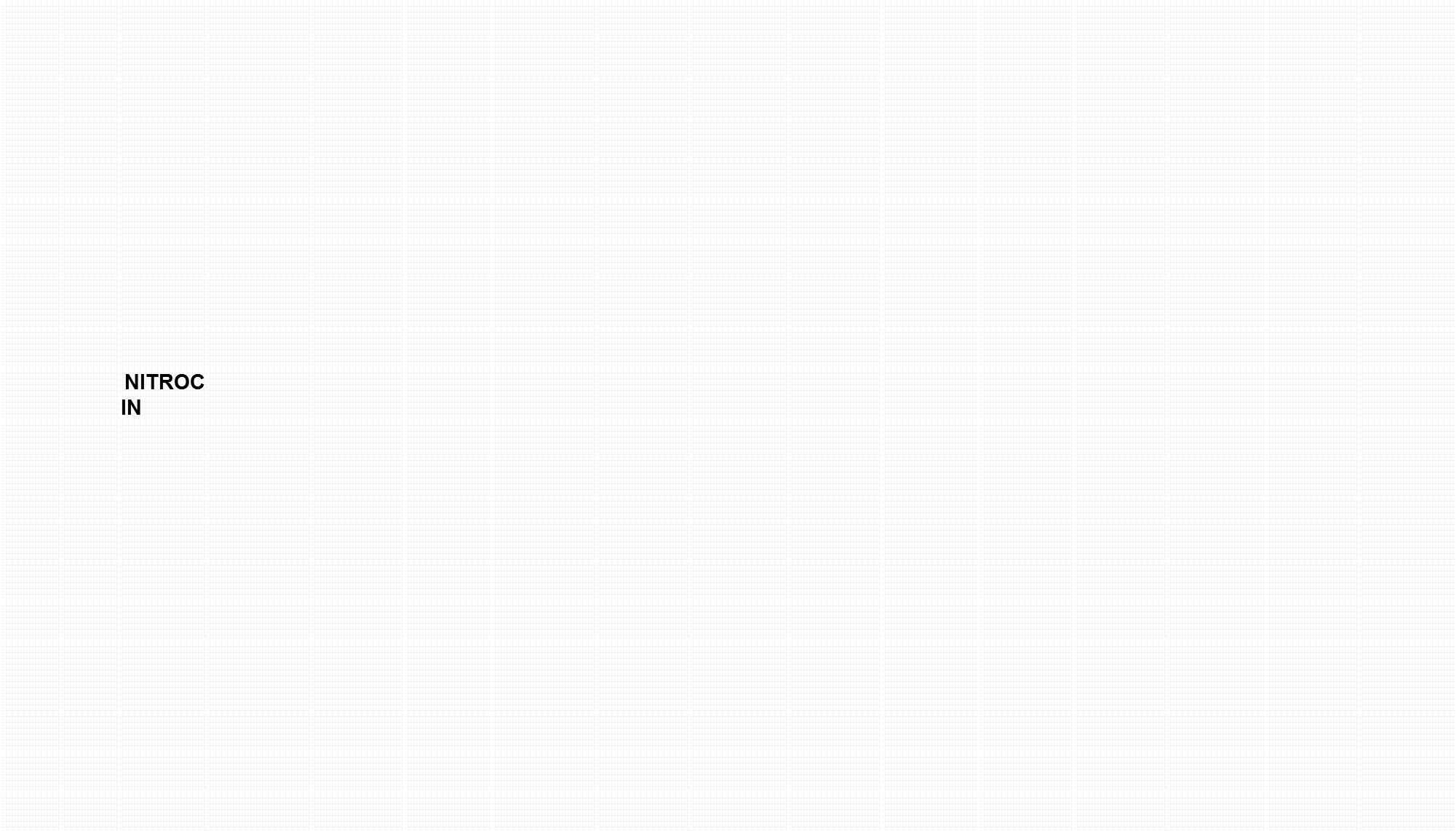 VERİLİŞ YOLU
KONTRENDİKASYONLARI
ENDİKASYONLARI
YAN ETKİLERİ
İLAÇ
NİTROCİN, uygulama ya da pansuman şekline göre, günlük olarak veya birkaç günde bir enfeksiyonlu bölgeye iyileşme sağlanıncaya dek uygulanır. 
Tedaviye 7-10 gün devam edilmesi önerilir.Uygulama yolu ve metodu:
Lezyonların üzerine doğrudan doğruya bir gazlı bez veya spatül ile uygulanır. Geniş yanık alanlarına steril gazlı bez üzerine yayıldıktan sonra uygulanır.Postoperatif vakalarda NİTROCİN’in üzerine vazelinli gazlı bez konması pansumanın yapışmasını önler ve bu şekilde pansumanın 5-7 gün açılmadan bırakılması mümkün olur.
Karın ağrısı , nefes almada güçlük, kurdeşen, yüzde , dudaklarda , dilde ve boğazda şişlik
Uygulanan bölgede döküntü,  kaşıntı ve lokal ödem, değişik derecelerde kontakt dermatit (temasla ortaya çıkan deri hastalığı) reaksiyonları, Deride süperenfeksiyon (nitrofurazon kullanımına bağlı mantar ve bazı mikroorganizmaların (Pseudomonas da dahil olmak üzere) çoğalması ile birlikte mevcut enfeksiyonun dışında yeni enfeksiyonlar.
İlacın Etken Maddesi  Nitrofurazon’dur. NITROCIN % 0,2 MERHEM, cilt üzerindeki bakterilerin gelişmesini önleyen antiseptik bir  ilaçtır. NITROCIN,ameliyat yaralarının enfeksiyondan korunması, mikropların oluşturduğu iltihaplı (ciltte içi irin dolu kabarcık, sivilce vb.) veya iltihapsız deri bozukluğu gibi cilt enfeksiyonları, hasar veya zedelenme sonucu oluşan  yırtıklar, kesik, yara, yanık ve deri ülseri enfeksiyonları ile dış kulak enfeksiyonlarını tedavi etmek için kullanılır.
Kişi Nitrofurazona karşı veya diğer bileşenlerden herhangi birine alerjik (aşırı duyarlı) ise kullanmamalıdır.
NITROCIN% 0,2MERHEM
NİTROFURAN TÜREVLERİ
ANTİSEPTİK VE DEZENFEKTAN İLAÇLAR
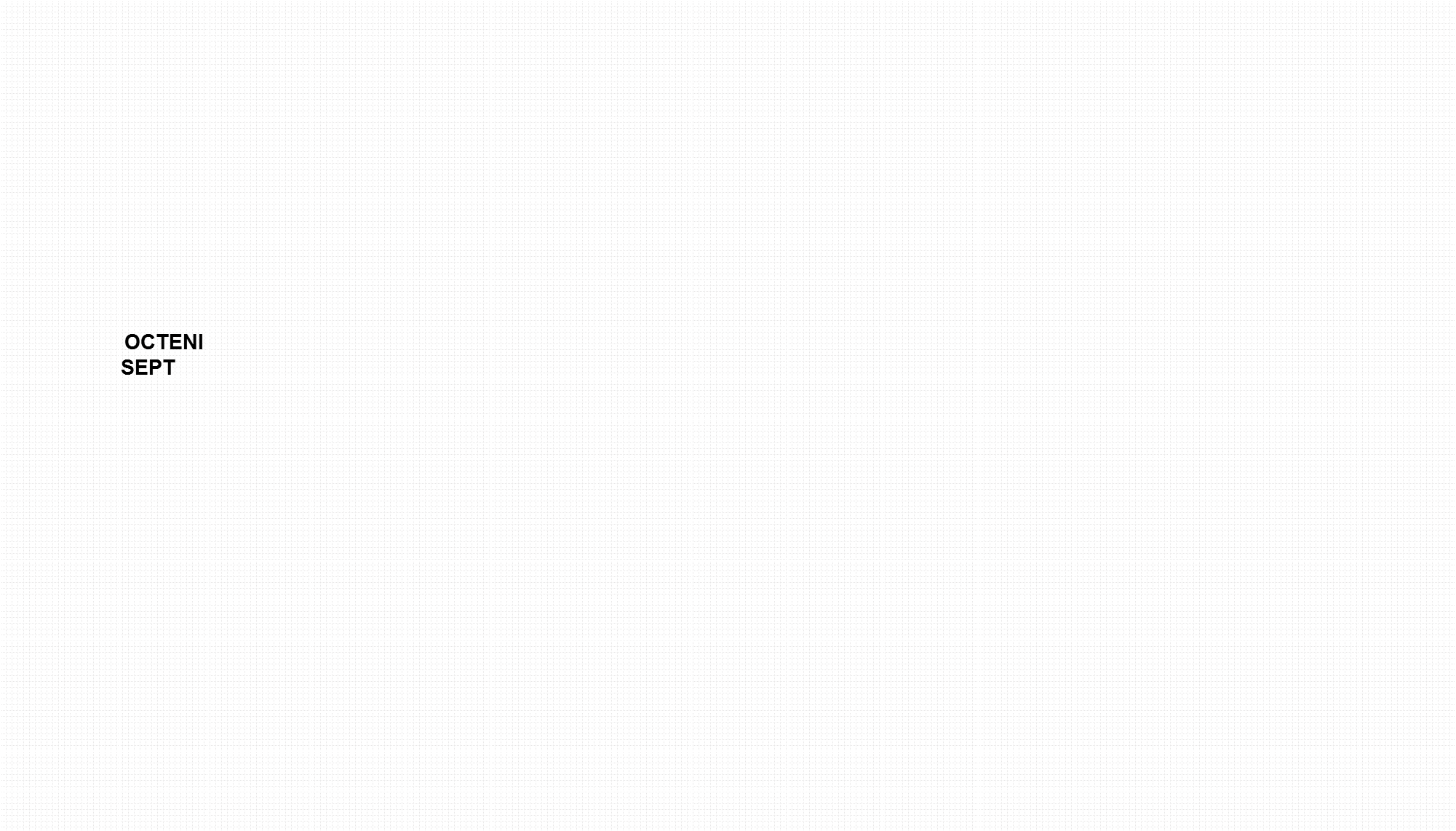 VERİLİŞ YOLU
KONTRENDİKASYONLARI
ENDİKASYONLARI
YAN ETKİLERİ
İLAÇ
Tedavi edilecek alana,çözeltiye bastırılmış en az 2 gazlı bez art arda dikkatle sürülür ve tam ıslanma sağlandığından emin olunur.Alternatif olarak OCTENISEPT, ulaşılması zor olan mukoz membranlara,cilde ve yaralara püskürütlebilir.Gazlı bez ile uygulama tercih edilmelidir.Ağız boşluğunun çalkalanmasıda mümkündür ancak sadece tüm ağız boşluğunun tedavi edilmesi gereken vakalara sınırlandırılmalıdır.Parmak arası miköz vakalarında destekleyici tedavi olarak ürün sabah ve akşam etkilenmiş alanlara uygulanmalıdır.Çözelti sadece harici kullanım içindir.Yutulmamalı ve enjeksiyon şeklinde kullanılmamalıdır.
Üriner katater yerleştirilmesi dahil olmak üzere genital ve boşaltım organlarında ve yakınlarında yapılacak tanısal ve cerrahi işlemlerden önce mukoz membranlar ve etrafındaki deri için ve ağız boşluğunda tekrarlanan kısa dönem hazırlık amaçlı antiseptik tedavi olarak, tekrarlanan kısa dönem yara tedavisi desteği ve yara iyileşmesinin arttırılması amacıyla,parmak arası mikozda tekrarlanan kısa dönem destek tedavisinde kullanılır. OCTANISEPT, yaş kısıtlaması olmadan yetişkinlerde ve çocuklarda kullanılabilir.
Hafif yanma hissi
Kızarıklık

Kaşıntı

Ağız boşluğunun yıkanmasında kullanıldığında OCTENİSEPT ağızda geçici acı bir tada yol açabilir.
Oktenidin dihidroklorür,fenoksietanolün ya da ilacın belirtilen bileşimindeki yardımcı maddelerden herhangi birine aşırı duyarlılık olması durumunda ilaç kullanılmamalıdır.
Abdominal boşluk(intrapreatif olarak),mesane ya da timpanik membran yıkanmasında kullanılmamalıdır.
Kulak zarına uygulanılmamalıdır.
OCTENISEPT
ANTİSEPTİK VE DEZENFEKTANLAR
ANTİSEPTİK VE DEZENFEKTAN İLAÇLAR
VERİLİŞ YOLU
KONTRENDİKASYONLARI
ENDİKASYONLARI
YAN ETKİLERİ
İLAÇ
İHTİYOL, deriye sürülerek kullanılmak üzere hazırlanan, antiseptik ve dezenfektanlar adı verilen ilaçlar sınıfına giren bir merhemdir.Etkin maddesi ihtiyoldür.
İHTİYOL, lokal antiseptik olarak veya irritan özelliğinden dolayı iltihabi hastalıkların (egzema, apse, çıban gibi) işletilerek akıtılmasında ve diğer antiseptiklerle beraber kronik cilt rahatsızlıklarında tedaviye yardımcı olarak kullanılabilir.
Seyrek:
Deride irritasyon,
İzole olgularda kesecik oluşumu görülebilir.
Yaygın:
 Deride renk değişikliği görülebilir.
Yaygın olmayan:
Kaşıntı
Kızarıklık
Alerjik reaksiyonlar görülebilir.
Eğer,
Ürünün içeriğindeki maddelerden herhangi birine duyarlılığınız var ise kullanmayınız.
Hamilelik esnasında İHTİYOL kullanımı doktor kontrolünde olmalıdır.
Emzirme dönemindeki kullanım ile ilgili olumsuz bir veri bulunmamaktadır. Emzirme döneminde kullanım için doktorunuzla konuşunuz
Günde bir kez veya gün aşırı hastalıklı deri bölgesine sürünüz.
Uygulama sırasında bir steril gazlı bez yardımı ile ilgili bölgeye tatbik edilir ve hava sirkülasyonunu önlemeyecek şekilde steril gazlı bez ile kapatılır. İltihaplı bölge sıkılarak ya da bastırarak iltihap çıkarılmaya çalışılmamalıdır. Uygulamadan sonra eller iyice yıkanmalıdır.
Çocuklarda kullanımı ile ilgili yeterli veri mevcut değildir ancak; çocuk cildinin daha hassas olmasından dolayı bu hastalarda daha dikkatli kullanılmalıdır.
ORO IHTIYOL %10 POMAD
ANTİSEPTİK VE DEZENFEKTANLAR
ANTİSEPTİK VE DEZENFEKTAN İLAÇLAR
VERİLİŞ YOLU
KONTRENDİKASYONLARI
ENDİKASYONLARI
YAN ETKİLERİ
İLAÇ
Seyrek:
Hafif yanma hissi,
Kızarıklık,
Kaşıntı görülebilir.
Çok seyrek:
Alerjik temas reaksiyonu
Uygulama bölgesinde geçici kızarıklık görülebilir.
OSEPTİN antiseptik çözeltinin mikrobiyolojik etkisi, bakteriler, mantarlar ve virüsler üzerinedir. Mukoz membran, yara ve derinin bakteri, mantar ve virüslerden arındırılması için kullanılır.
Cerrahi olmayan işlemlerden önce küçük yüzeysel yaraların antiseptik tedavisinde ve deri dezenfeksiyonunda da kullanılır.
Eğer oktenidin dihidroklorüre veya ürünün içerisindeki maddelerden herhangi birine alerjiniz varsa kullanılmamalıdır.
OSEPTİN % 0,5 oranında fenoksietanol içerir. Fenoksietanol emziren anne ve çocuklarda ciddi toksisiteye neden olur. Bu nedenle emziren anne ve çocuklarda kullanılmamalıdır.
OSEPTİN, PVP (polivinilpirolidon) tentürdiyotu ile eş zamanlı kullanılmamalıdır. Diğer bileşikler veya ürünlerle karıştırılmamalıdır.
OSEPTİN'i anyonik yüzek aktif maddelerle(sabun, deterjan) birlikte kullanmayın, çünkü etkisini azaltabilir veya yok edebilir.
OSEPTİN’i doktorunuza danışmadan 2 haftadan uzun süre kullanmayınız.
OSEPTİN’i, tedavi edilecek bölge tamamen nemli olana kadar iyice uygulayın. Kullanım sonrasında, tedavi edilen bölgeye başka önlemler uygulamadan önce en az iki dakika beklemelisiniz (bir yara pansuman uygulaması gibi). Bunun nedeni, bu ilacın istenen tam etkiyi sağlaması için sadece OSEPTİN’ in etkisini göstermesine ihtiyaç duyulmasıdır.
Yetişkinlerde kullanımı:
Yetişkinlerde günde bir kez.
Çocuklarda kullanımı:
Oseptin % 0,5 oranında fenoksietanol içerir. Fenoksietanol çocuklarda ciddi toksisiteye neden olur. Bu nedenle çocuklarda kullanılmamalıdır.
OSEPTIN % 0.1 ANTISEPTIK
ANTİSEPTİK VE DEZENFEKTANLAR
ANTİSEPTİK VE DEZENFEKTAN İLAÇLAR
VERİLİŞ YOLU
KONTRENDİKASYONLARI
ENDİKASYONLARI
YAN ETKİLERİ
İLAÇ
Ürünün içeriğindeki maddelerden herhangi birine duyarlılığınız var ise kullanmayınız.
İritasyon ve kimyasal yanıklara yol açabileceğinden okluzif pansumanlarda,alçı tatbikinde, anal ve vajinal tamponlarda kullanılmamalıdır.
Gözle temas ettirilmemelidir.
Ameliyat öncesi hazırlıkta 1/750
Enfekte yaralarda 1/3000-1/20.000
Mukoza ve soyulmuş derilerde 1/5000-1/10.000
Vaiinal dut ve irrigasyonda 1/2000-1/5.000
Epiziyotomi sonrası bakımda 1/5.000-1/10.000
Meme ve memebaşı bakımında 1/1000-1/2000
Mesane ve üretra irrigasyonunda 1/5000-1/20.000,
Mesane rotansiyon lavalinda 1/20.000-1/40.000
Sızıntı ve açık yaralarda 1/2000-1/5000
İrrigasyonlu ıslak veya açık sargıda 1/5000
Oftalmolojide 1/5000-1/10.000
Alet dezenfeksiyonunda 1/100'lük dilüsyonları kullanılır.
Belirtilen konsantrasyonlarda ve dahilen kullanılmadığında belirgin bir yan tesiri yoktur.
Cerrahın el ve kollarının dezenfeksiyonunda, cildin operasyona hazırlanmasında cilt, mukoza ve yanıklarda antiseptik olarak, göz irrigasyonunda, vücut boşlukları, mesane, uretra ve vajinal duşlarda endikedir.
ZEFOL
ANTİSEPTİK VE DEZENFEKTANLAR
ANTİSEPTİK VE DEZENFEKTAN İLAÇLAR
KAYNAKÇA
ilacabak.com
ilacprospektusu.com
ilacrehberi.com
ilactr.com
ilacweb.com
medikalhavuz.com